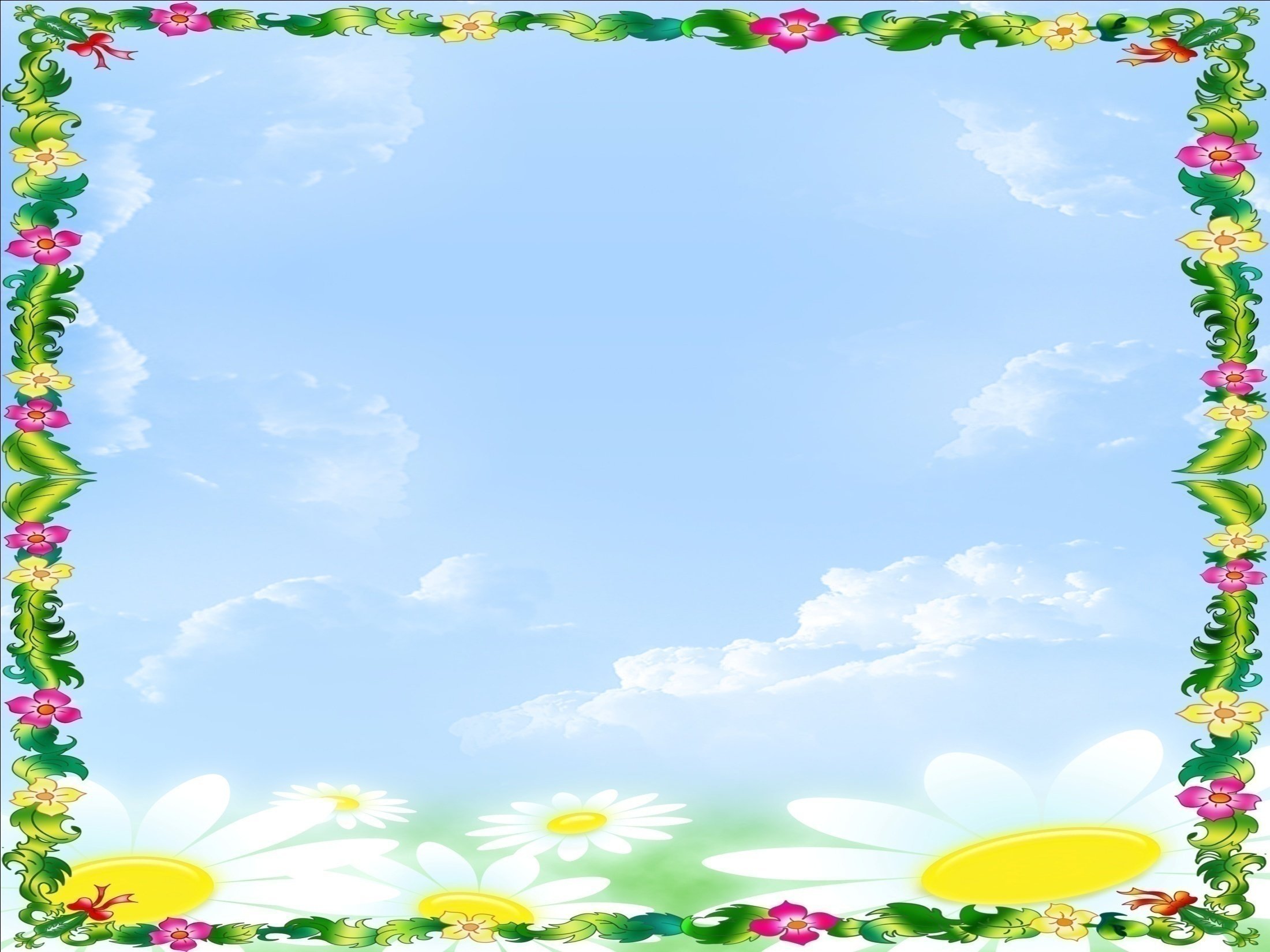 Муниципальное казенное дошкольное образовательное учреждение Искитимского района Новосибирской области детский сад комбинированного вида «Красная шапочка» р.п. Линево633216, Новосибирская область, Искитимский район, р.п. Линево, 4-й микрорайон, дом 15 
Контактный телефон: 8 (383) 43-33-821 Факс: 8 (383) 43-33-821Адрес электронной почты: ds_kra_isk@edu54.ru
Аналитический отчет за 2021-2022 
учебный год







Выполнила: педагог первой 
квалификационной категории Квашнина Е.В.
Тема самообразования «Трудовое воспитание дошкольников через решение проблемных ситуаций»
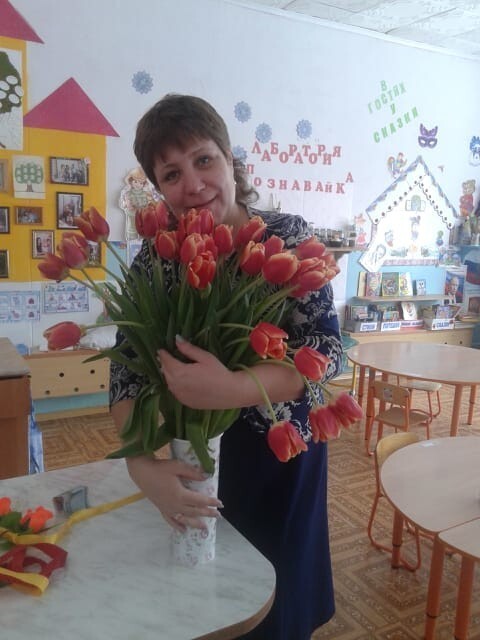 Цель: формирование основ трудового воспитания у детей дошкольного возраста через решение проблемных ситуаций
Квашнина Е.В.
Педагог первой квалификационной категории
Задачи:
• формирование позитивных установок к различным видам труда и творчества;
• воспитание ценностного отношения к собственному труду, труду других людей и его результатам;
• воспитание личности ребенка в аспекте труда и творчества;
• развитие творческой инициативы, способности самостоятельно себя реализовывать в различных видах труда и творчества;
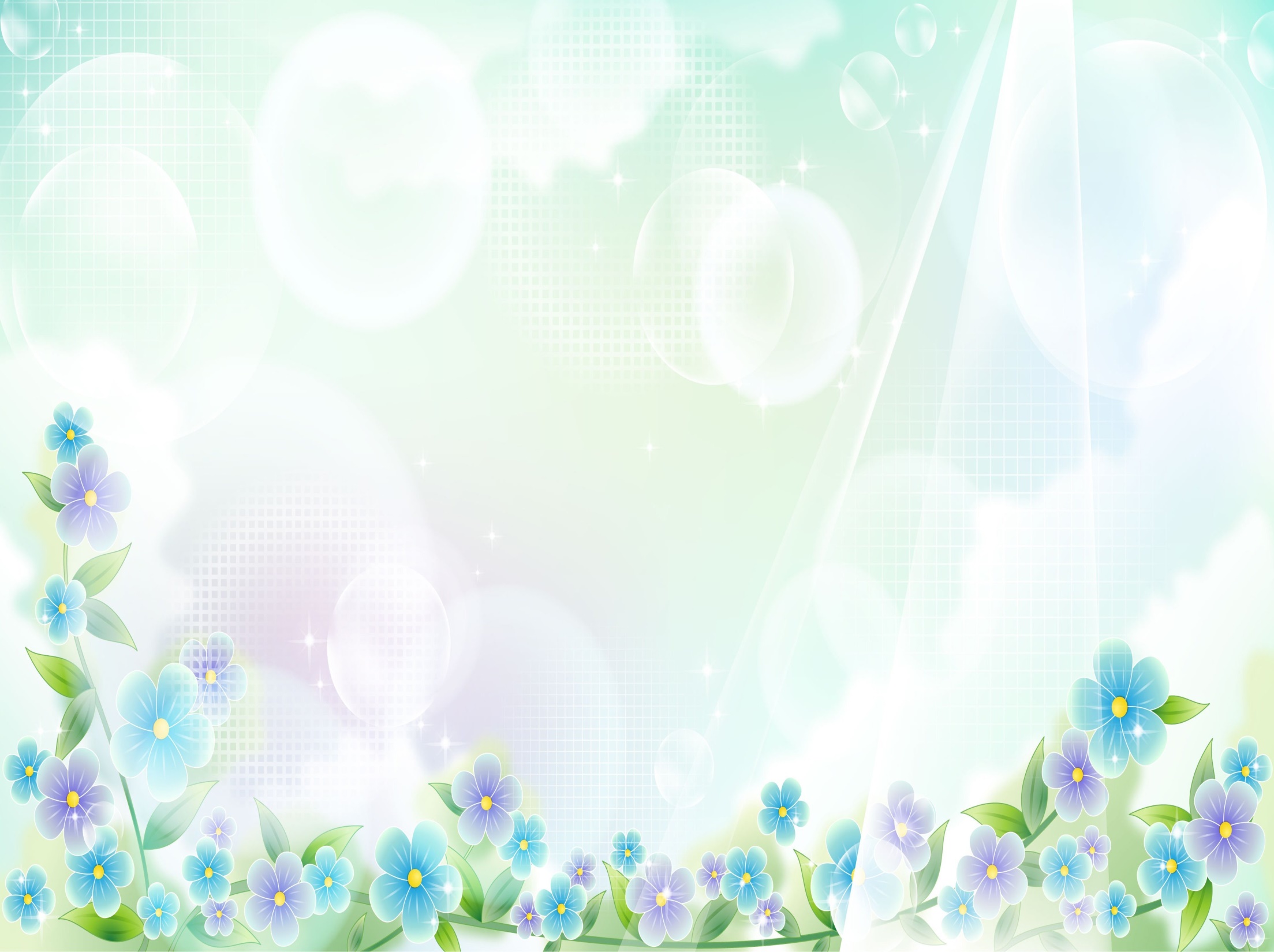 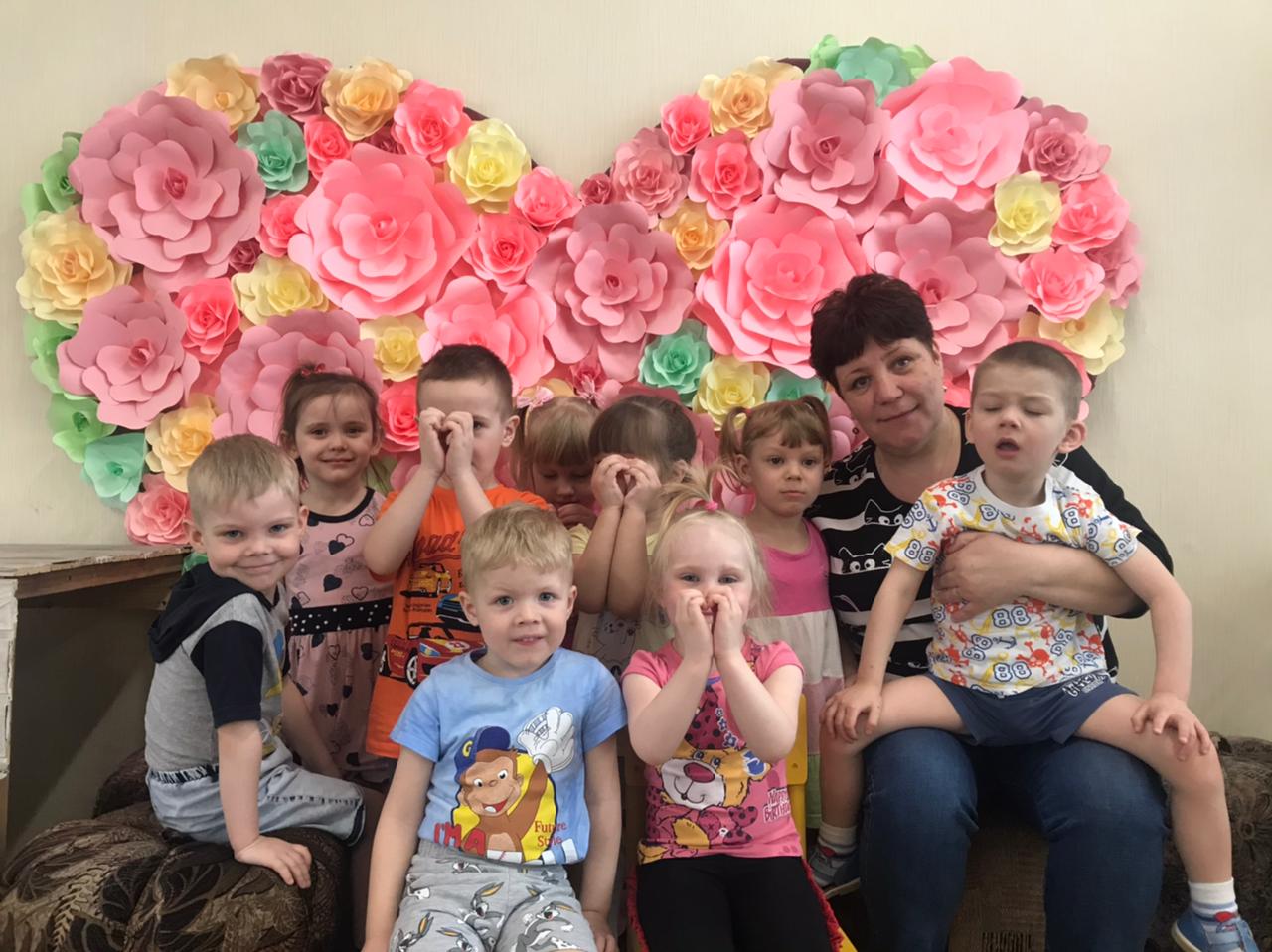 Группа «Ягодка»
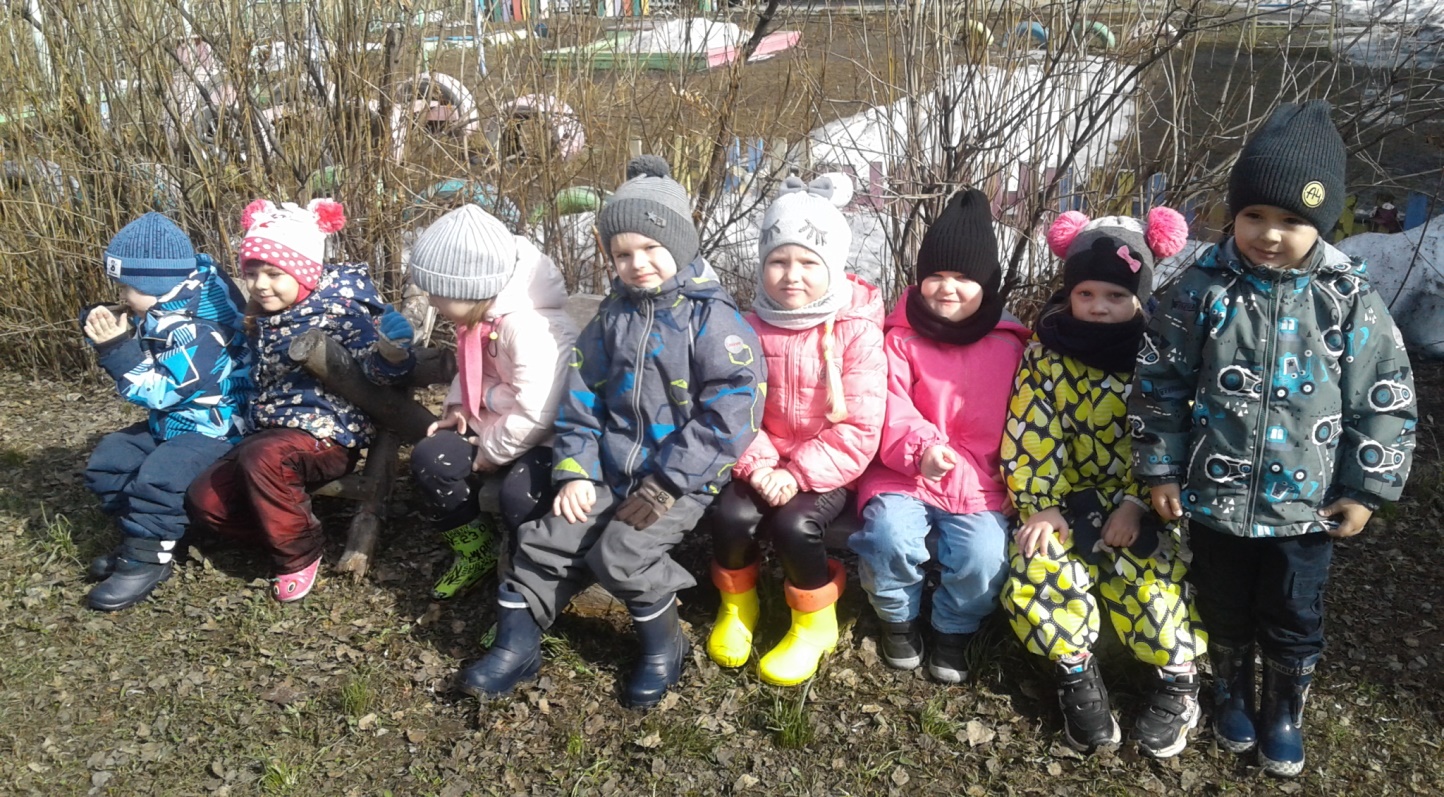 Группа «Малышок»
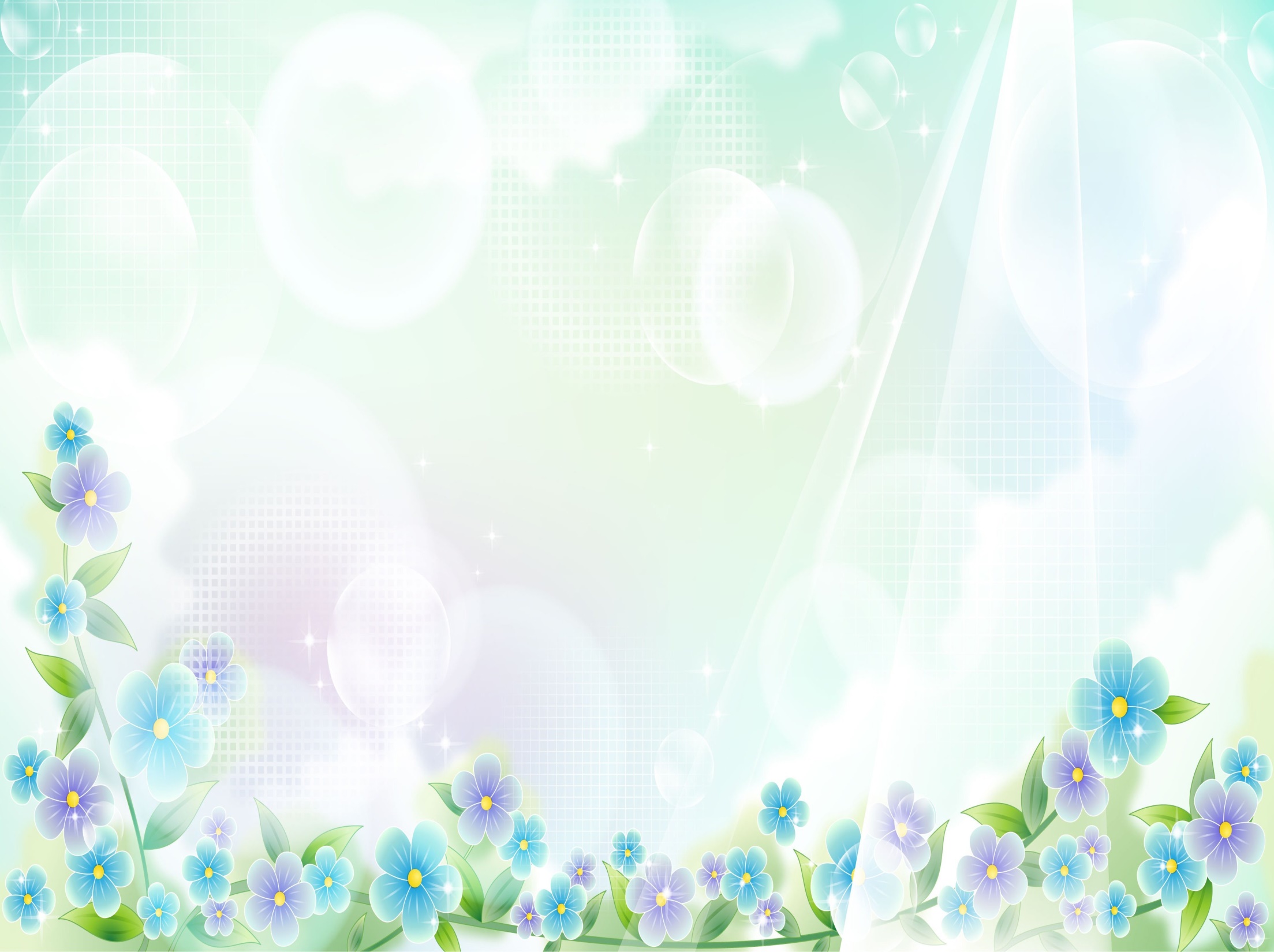 ПРАЗДНИКИ
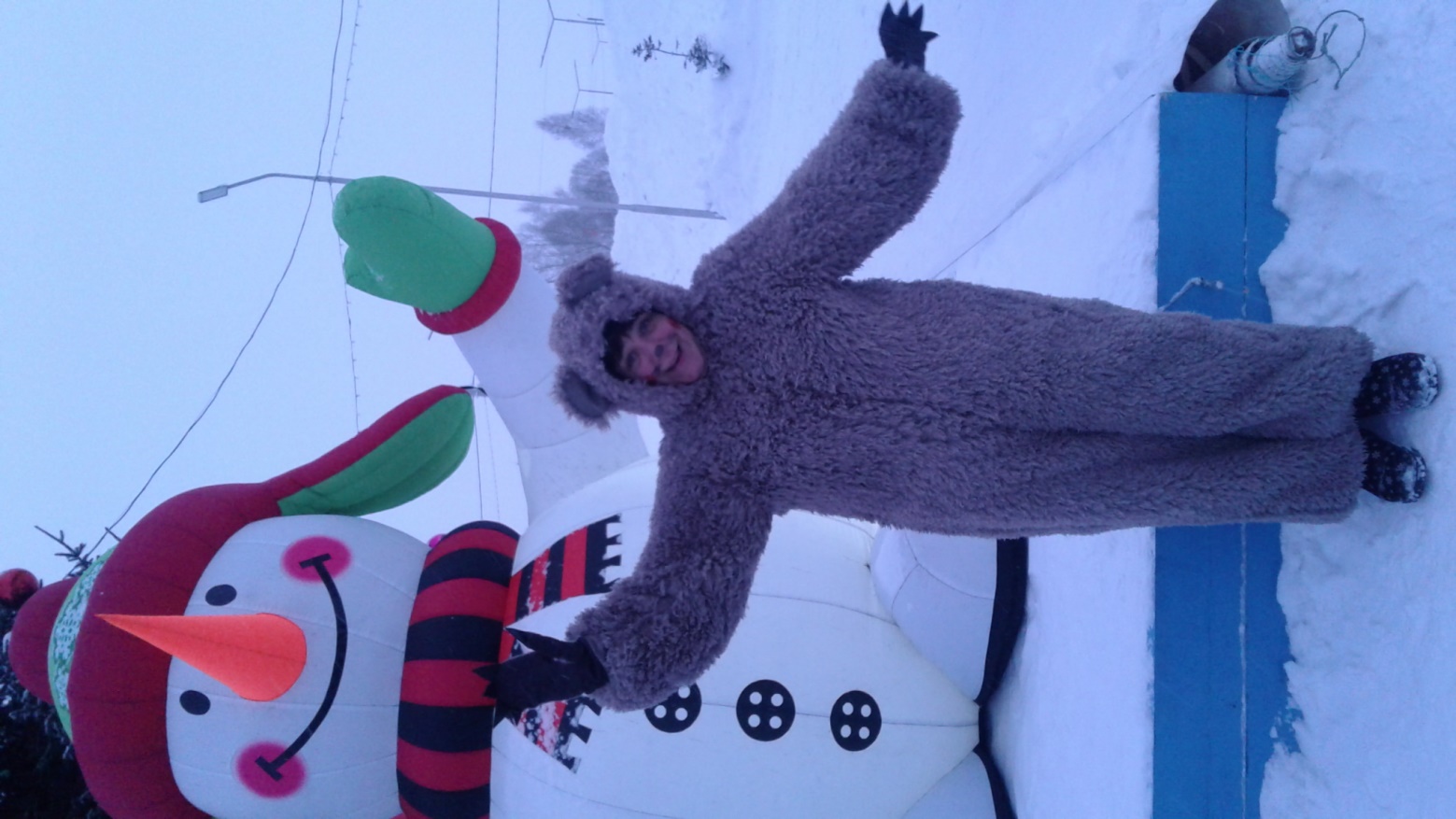 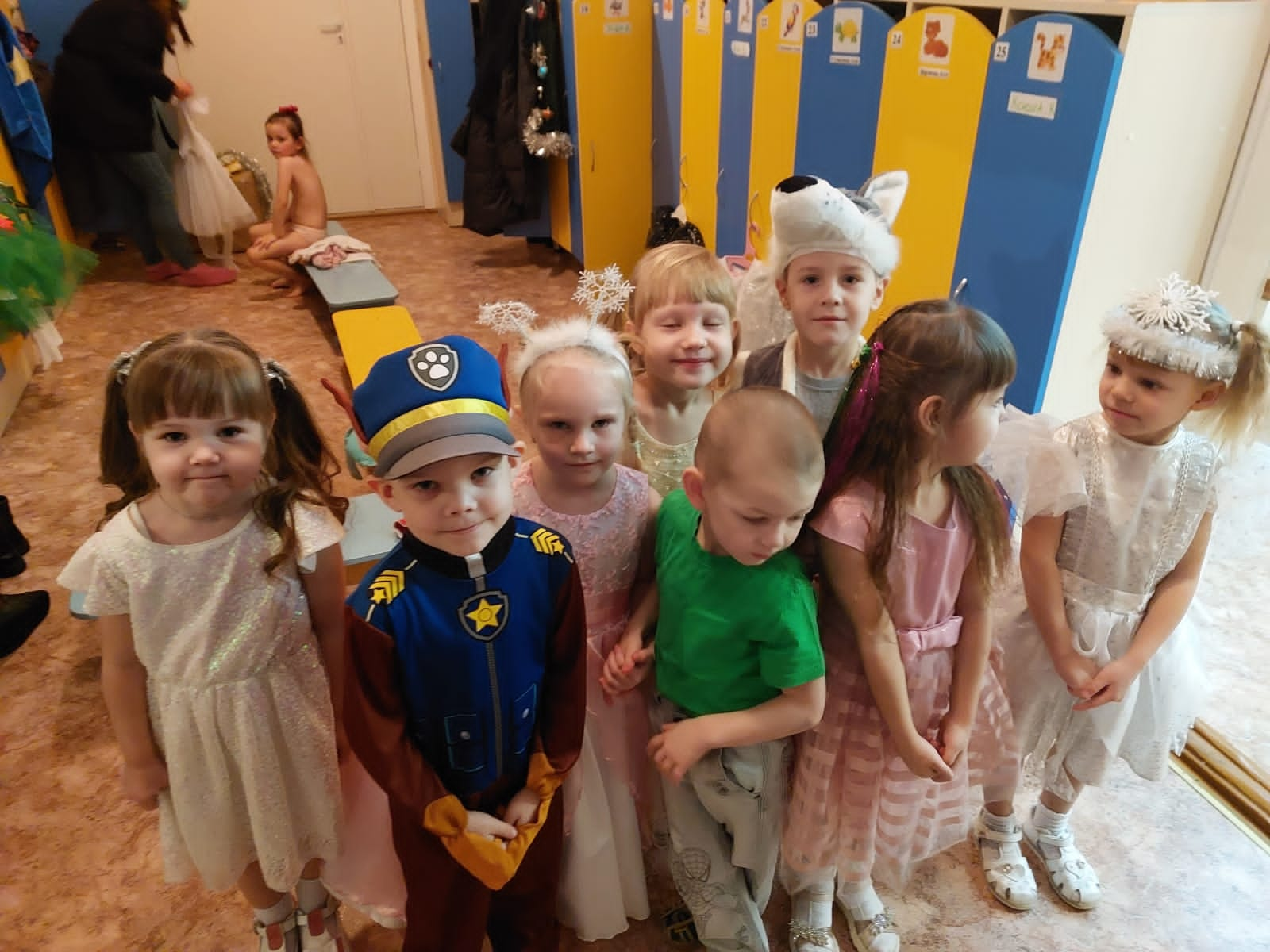 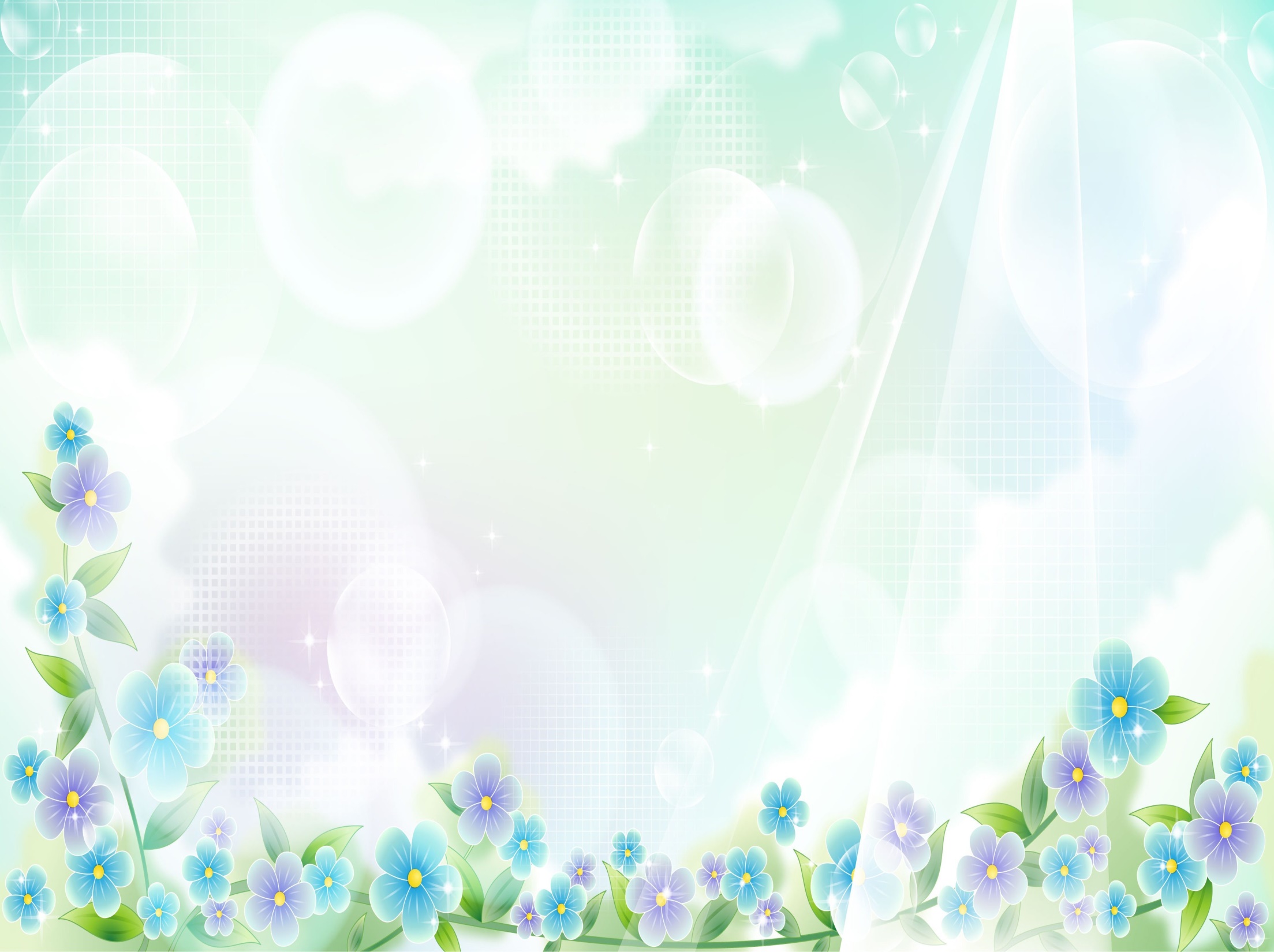 НОВЫЙ ГОД
Старый НОВЫЙ ГОД
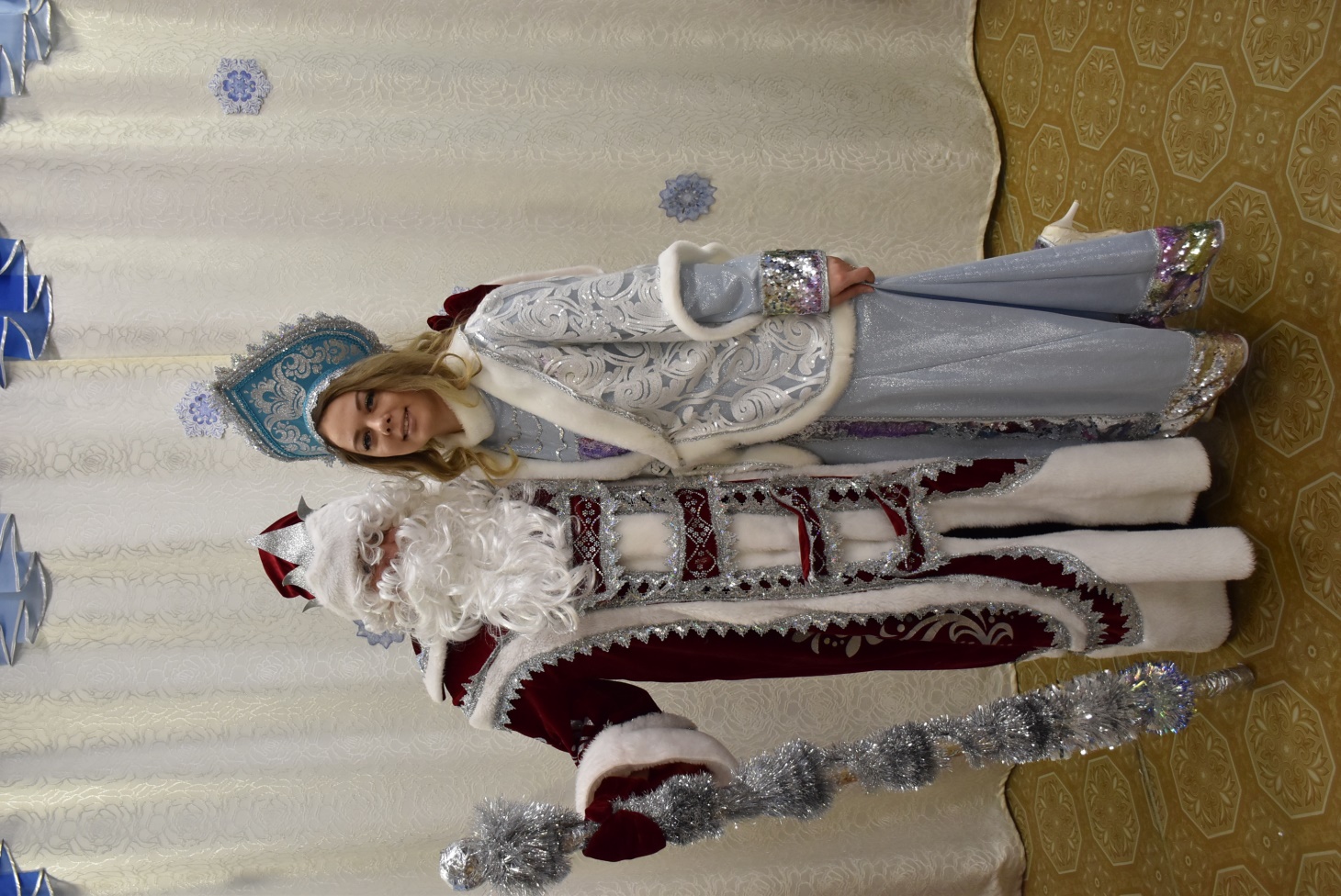 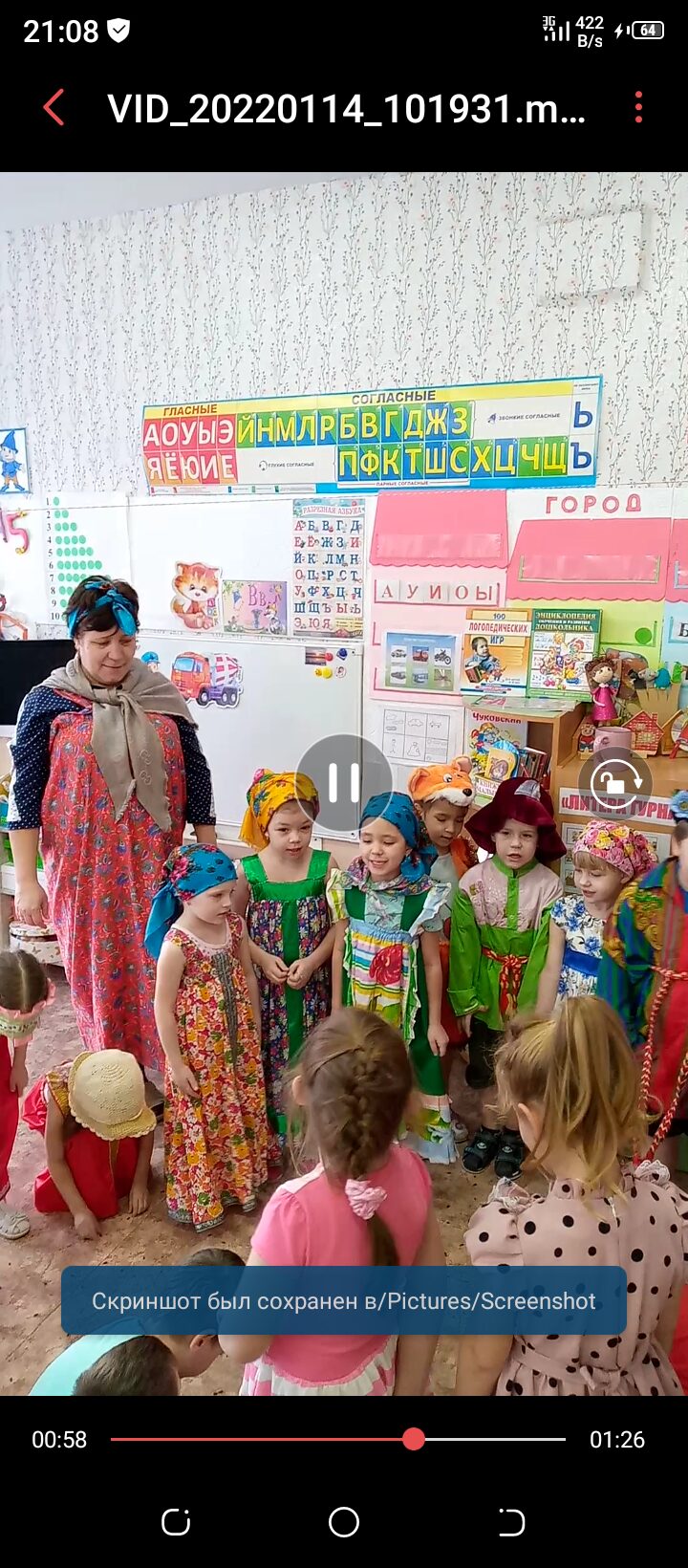 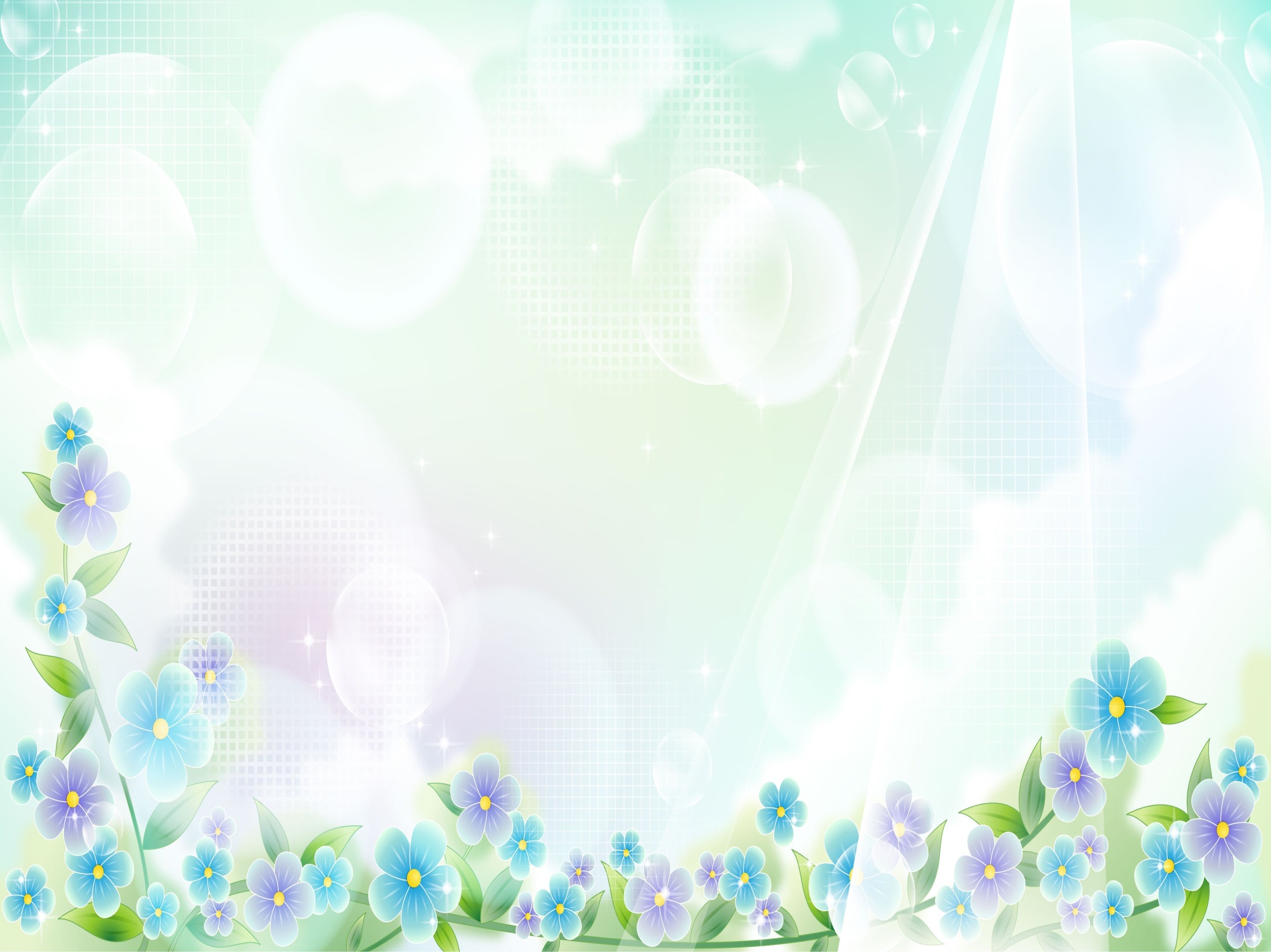 «ДЕНЬ ЗДОРОВЬЯ»
«ВЫПУСКНОЙ»
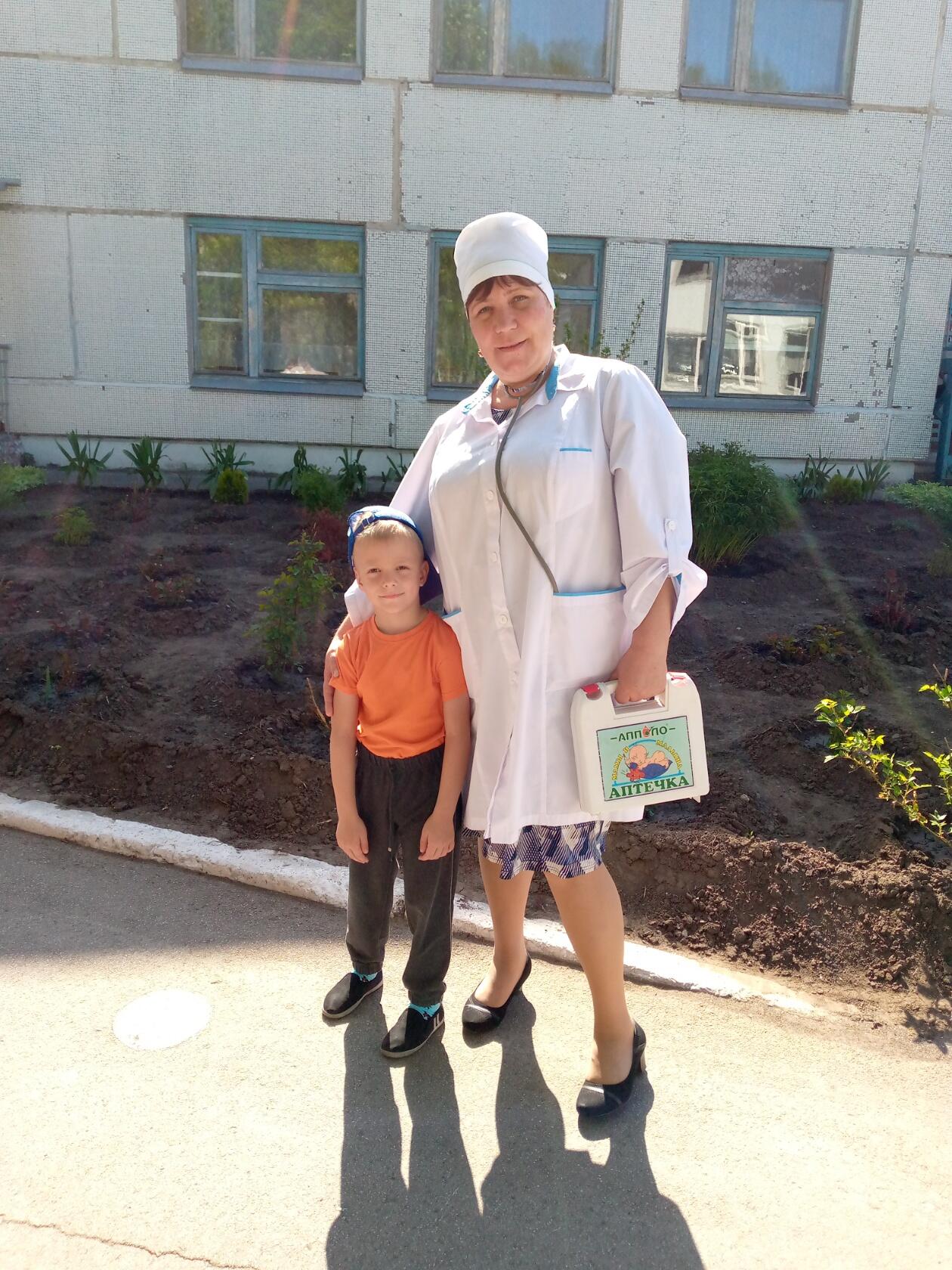 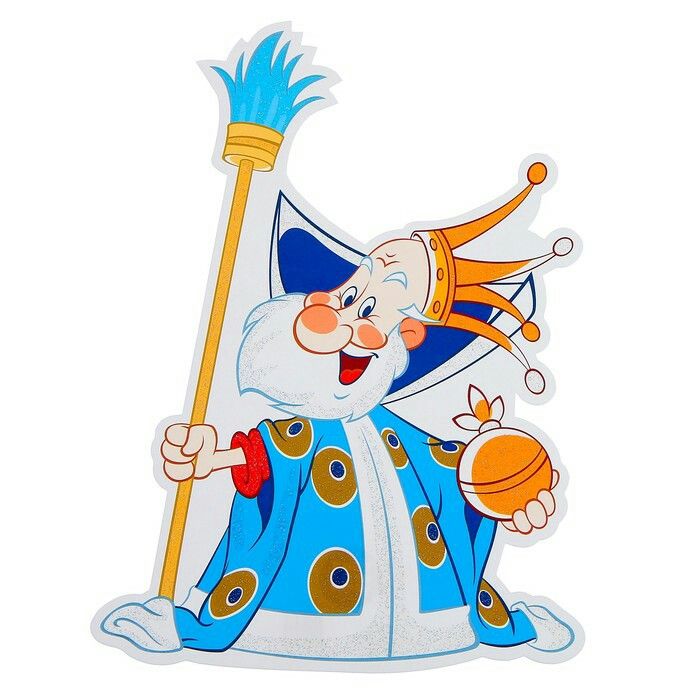 Акция «ОСТОРОЖНО, ГОЛОЛЕД»
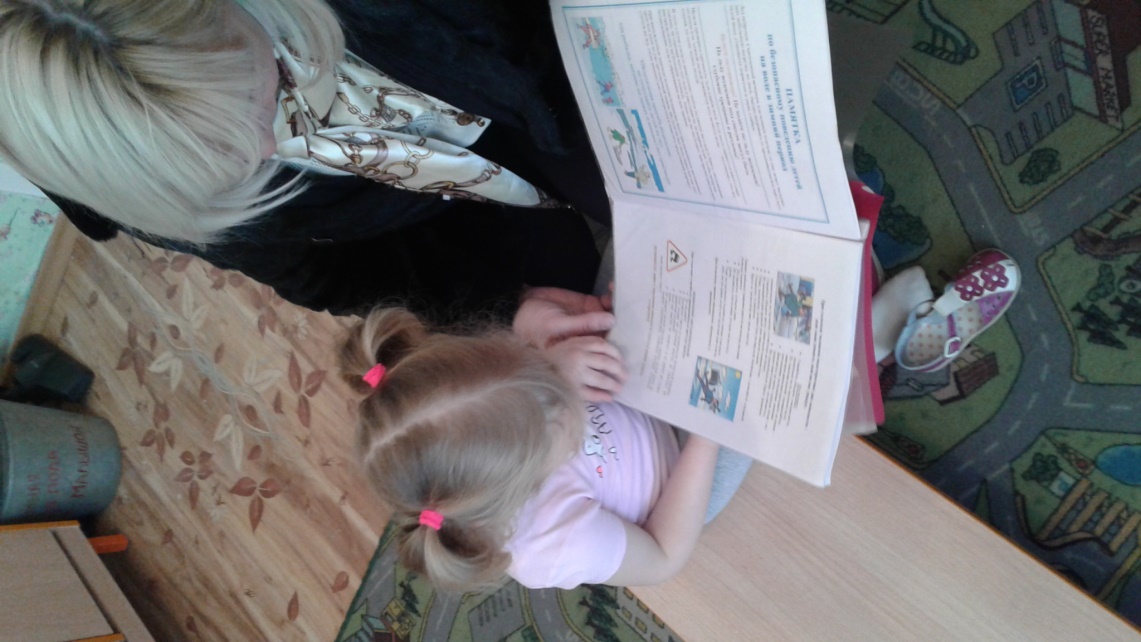 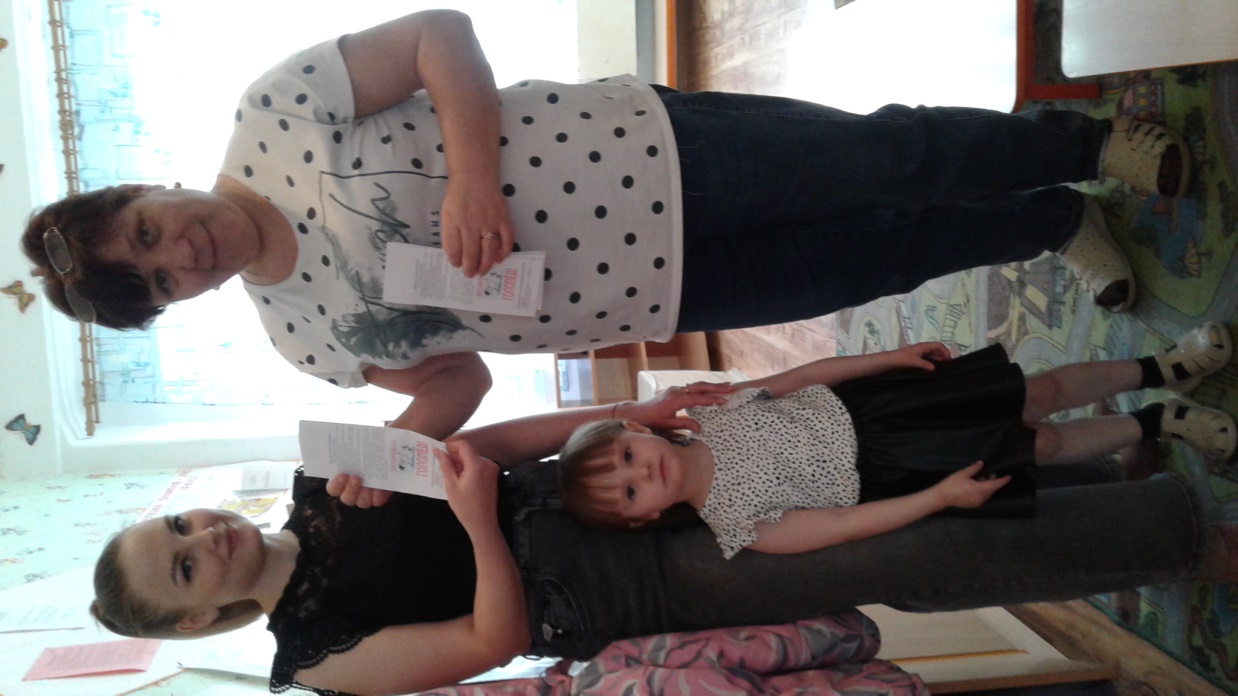 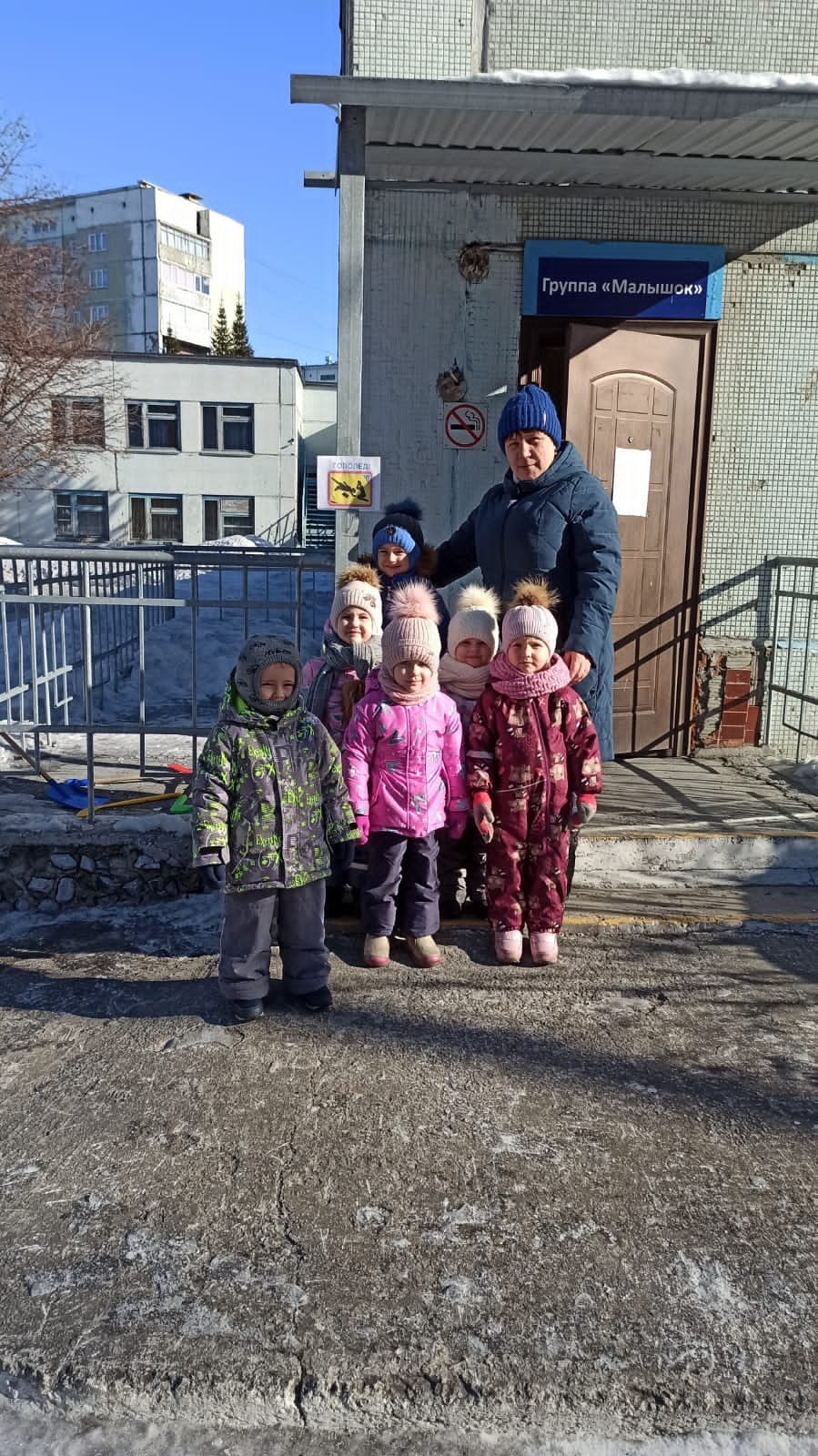 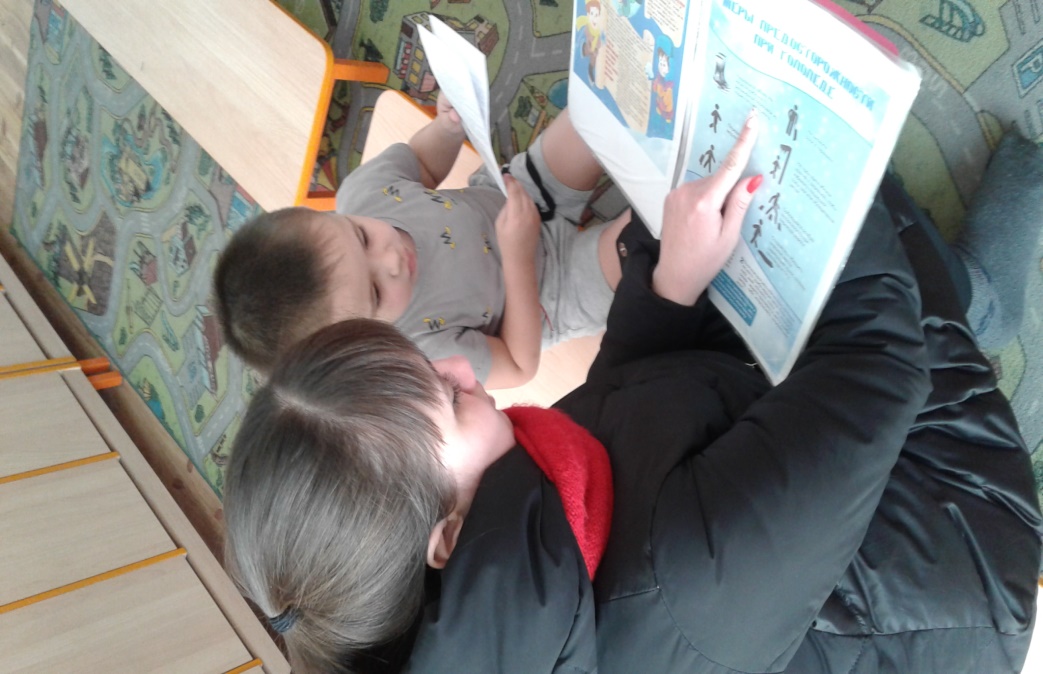 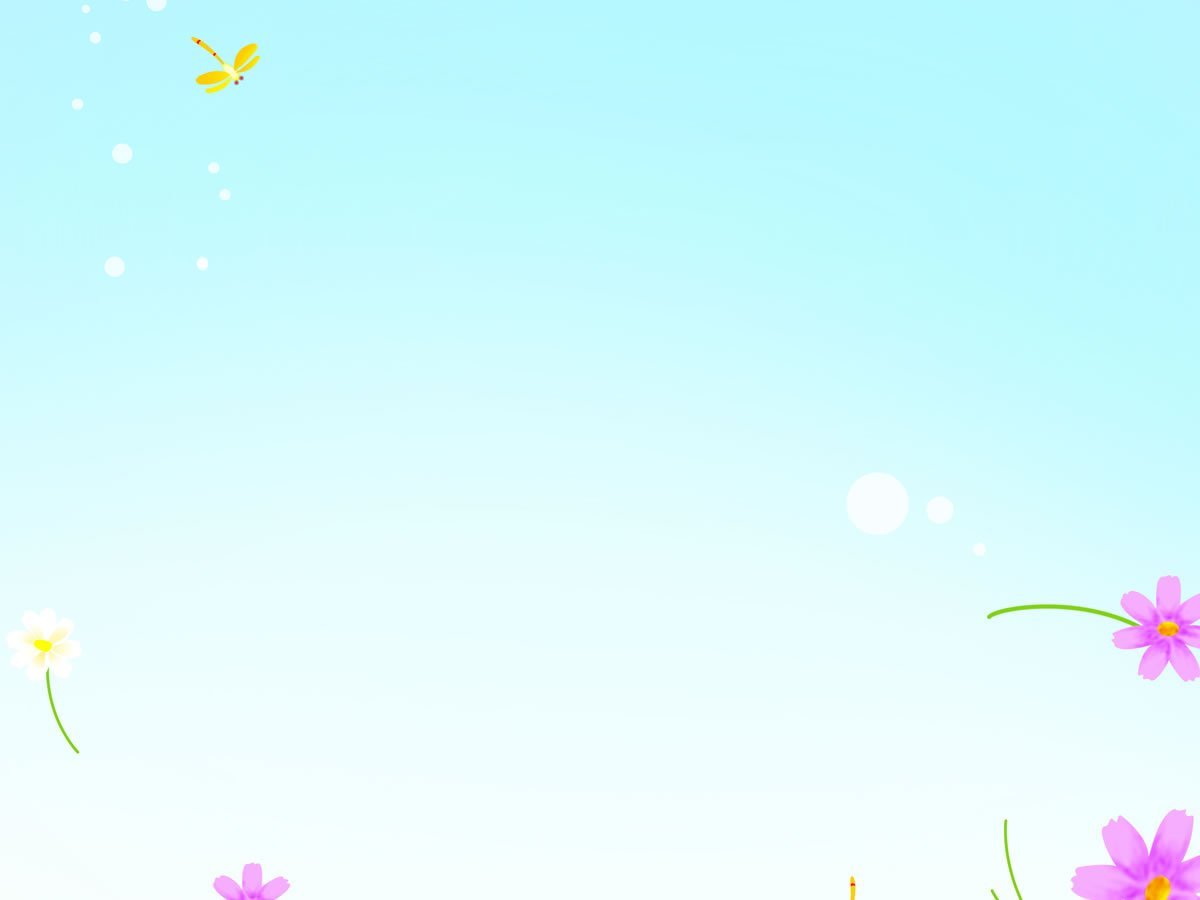 Театрализованные и малоподвижные игры
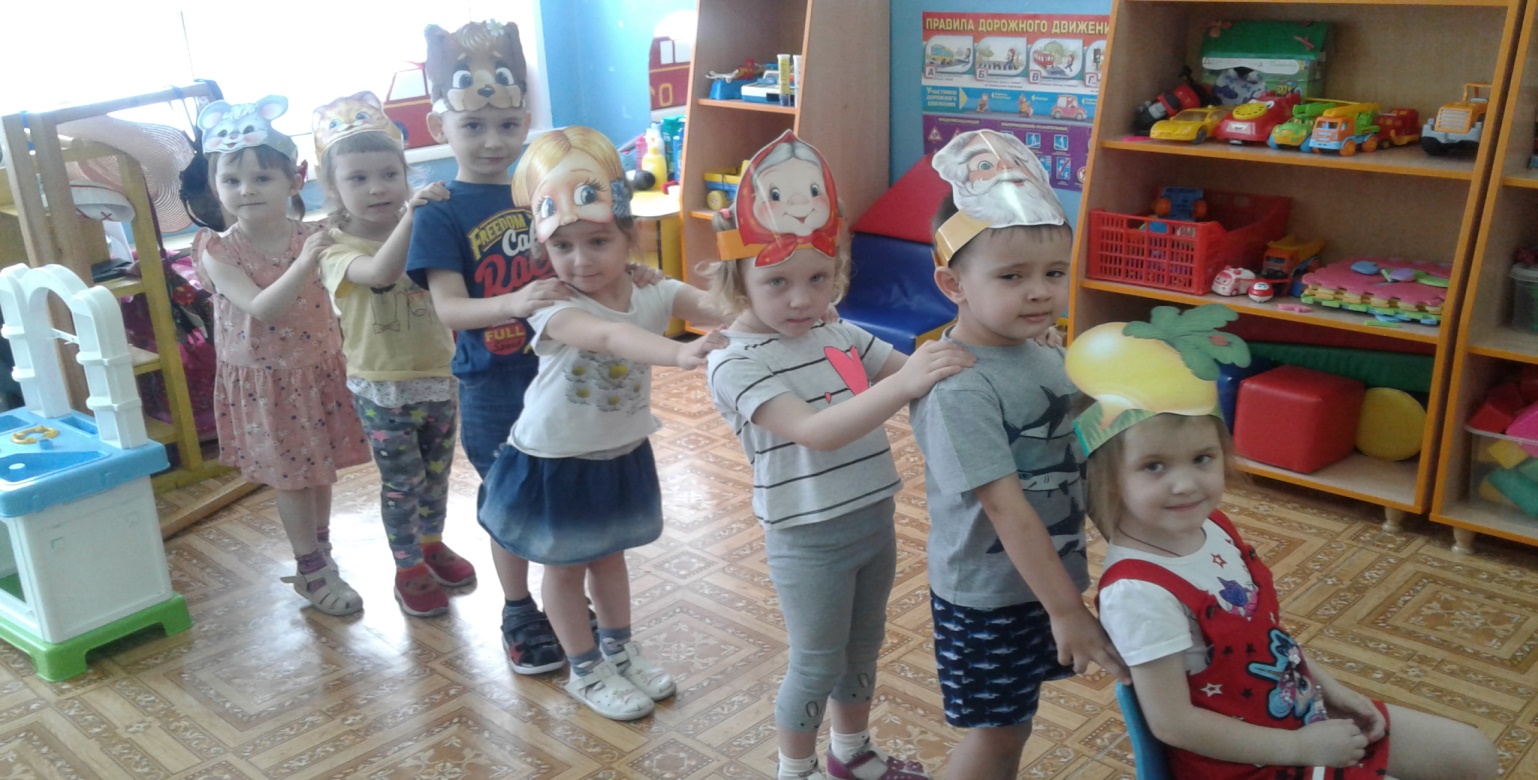 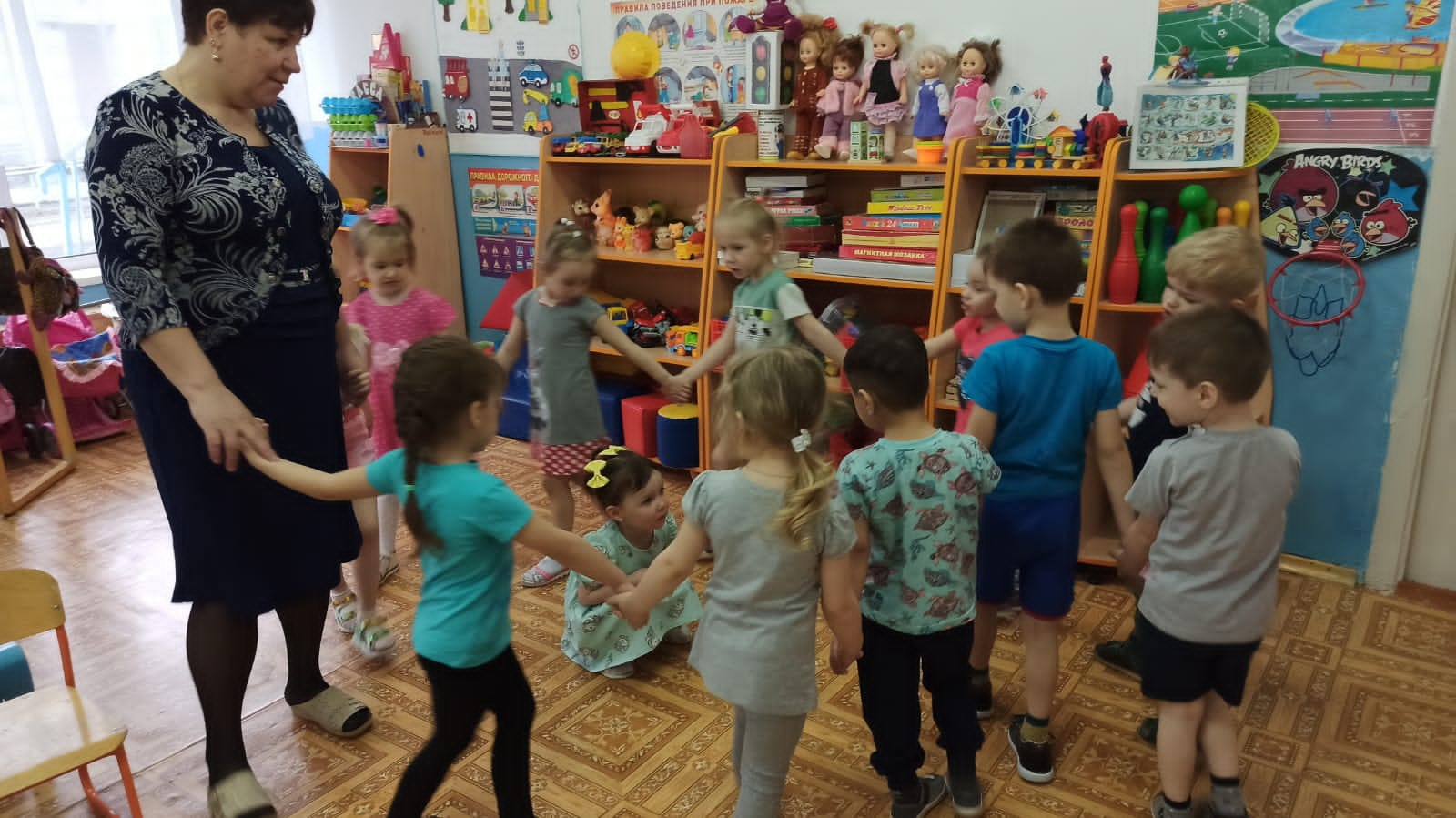 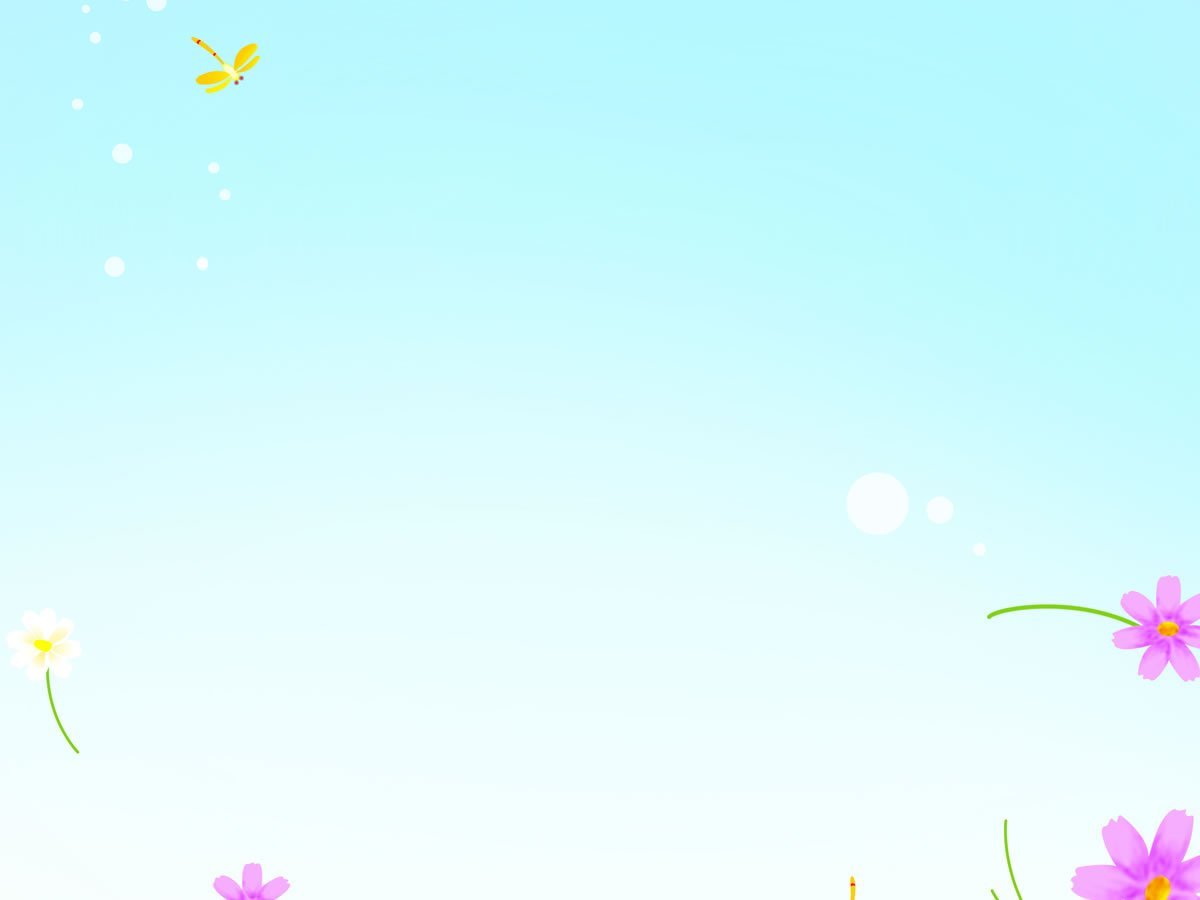 9 МАЯ «ДЕНЬ ПОБЕДЫ»
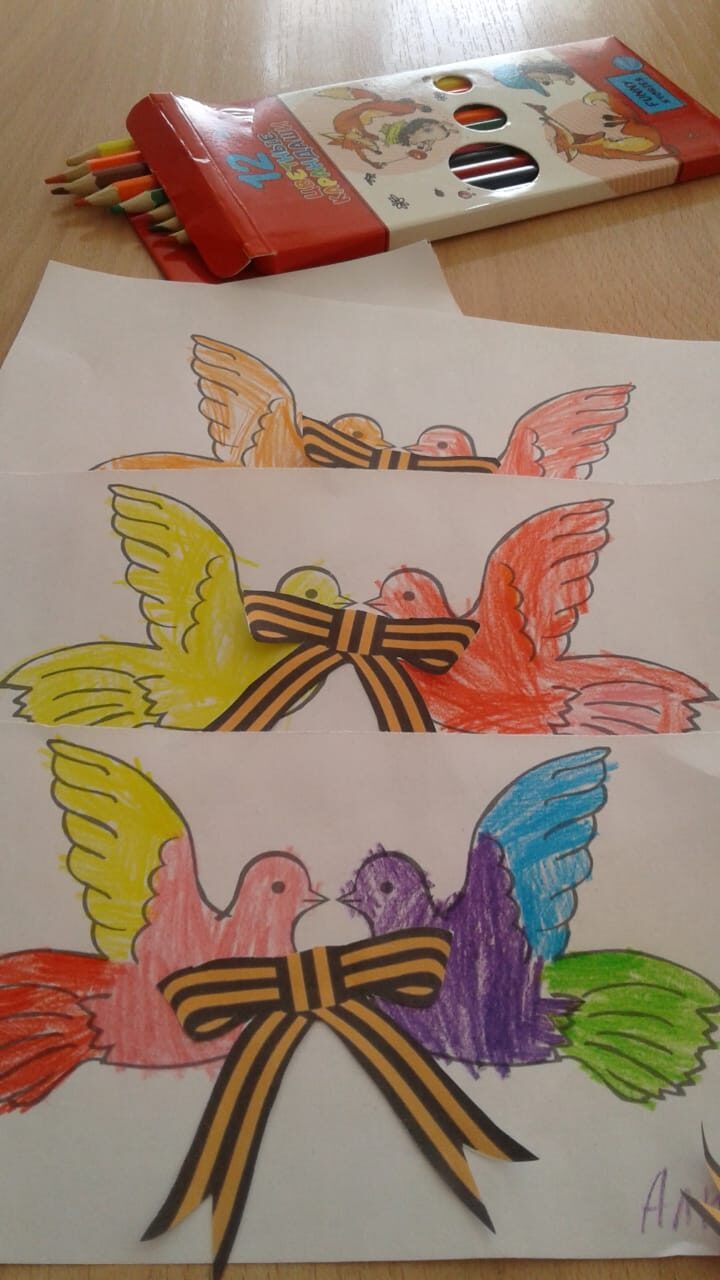 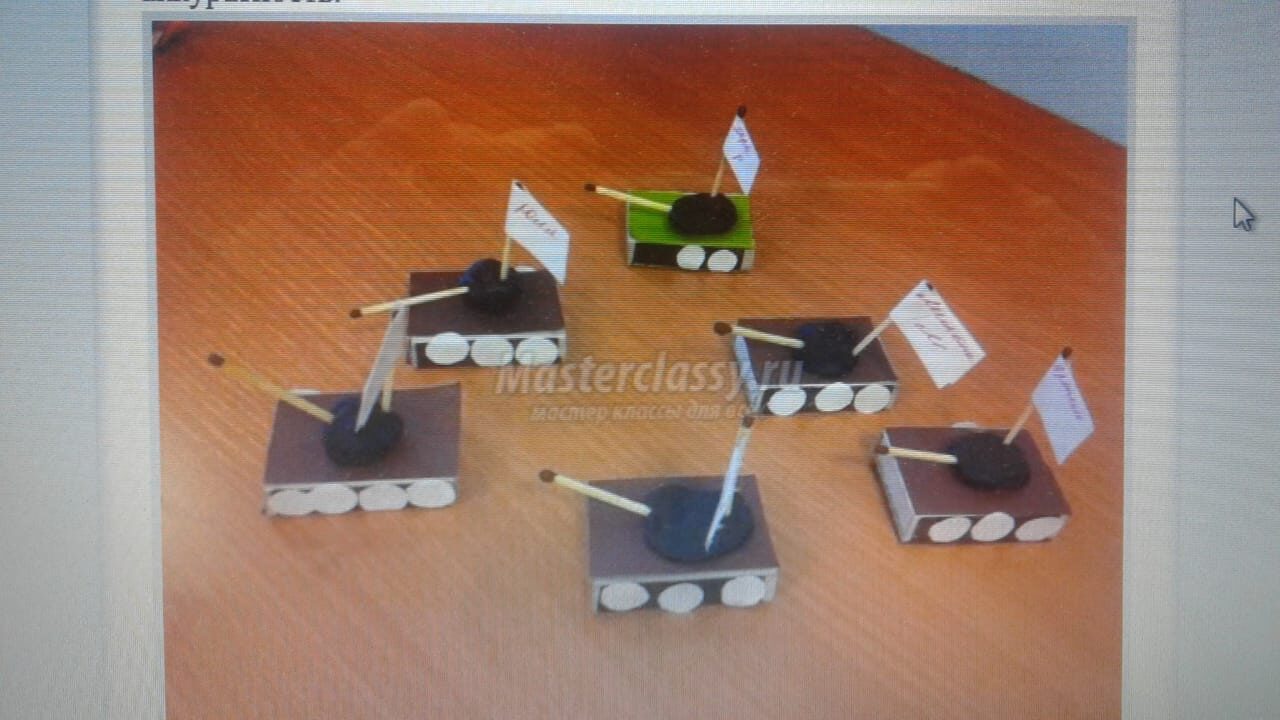 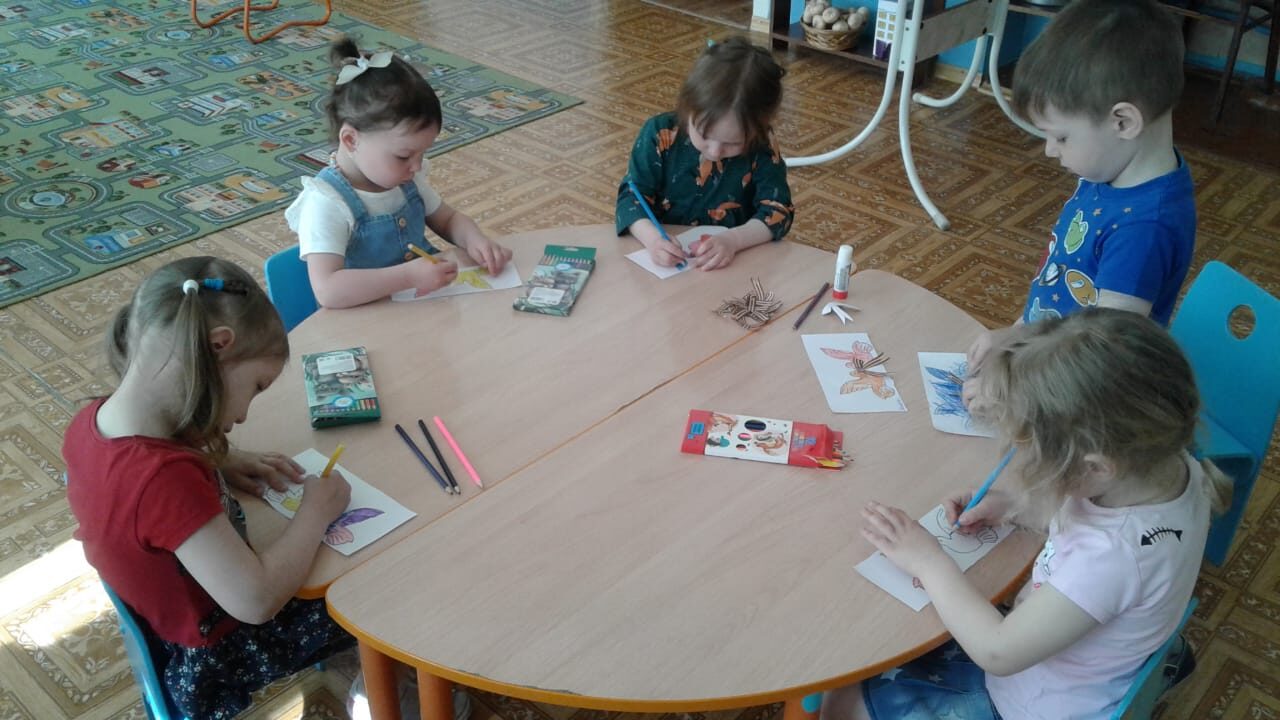 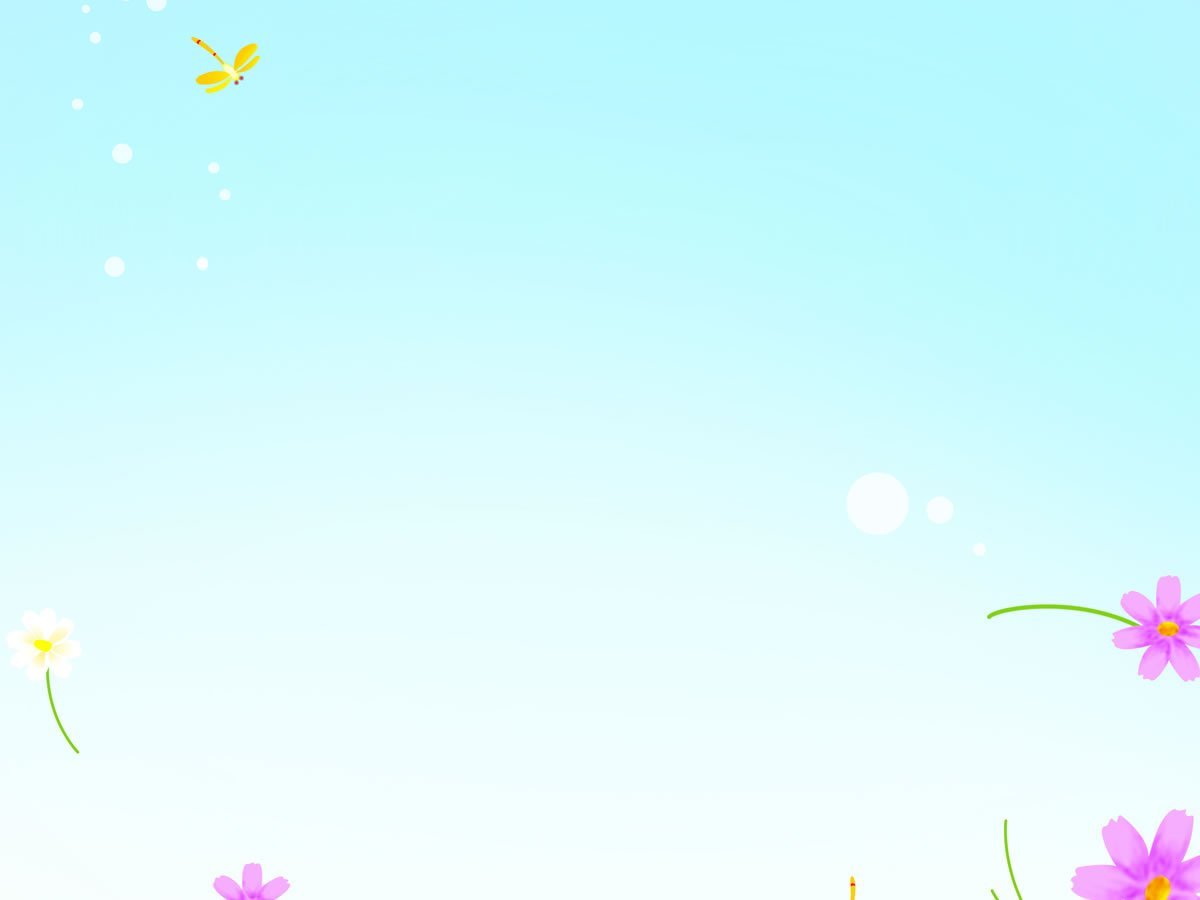 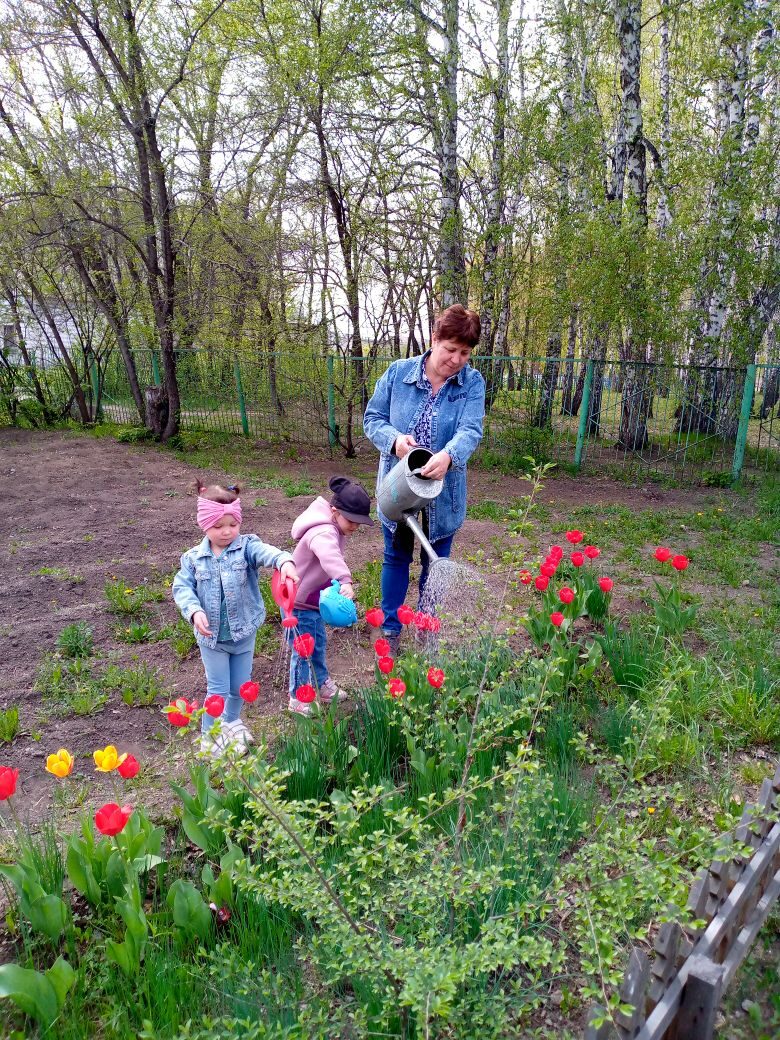 ТРУДОВОЕ ВОСПИТАНИЕ
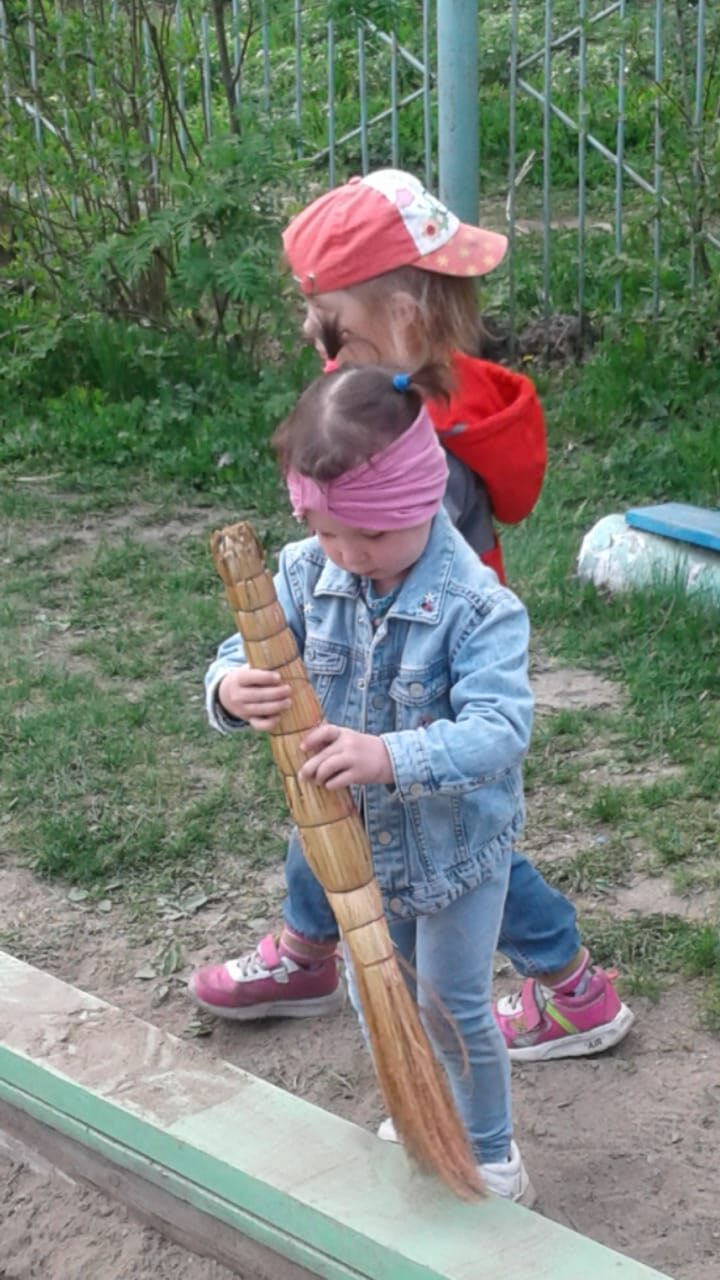 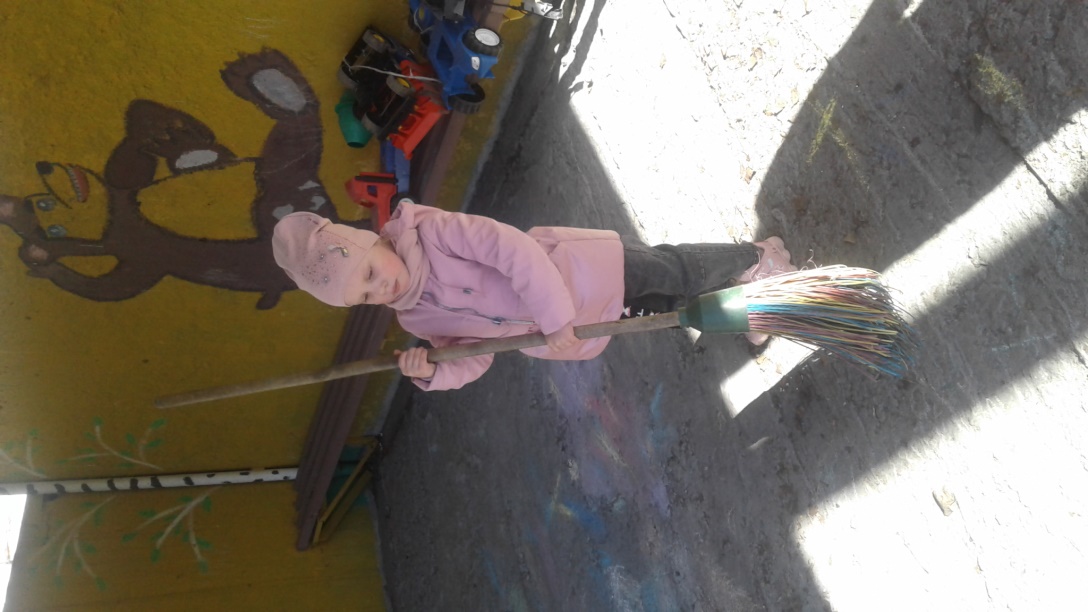 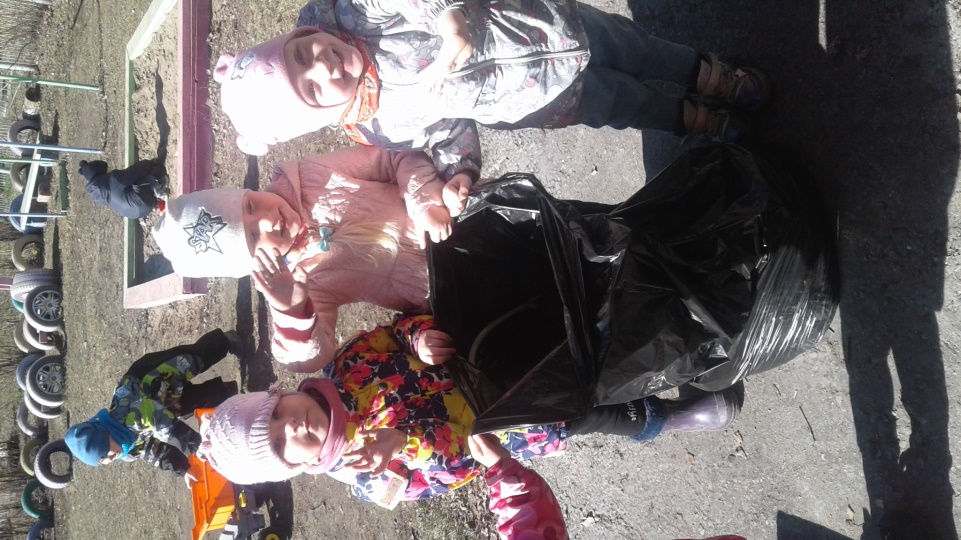 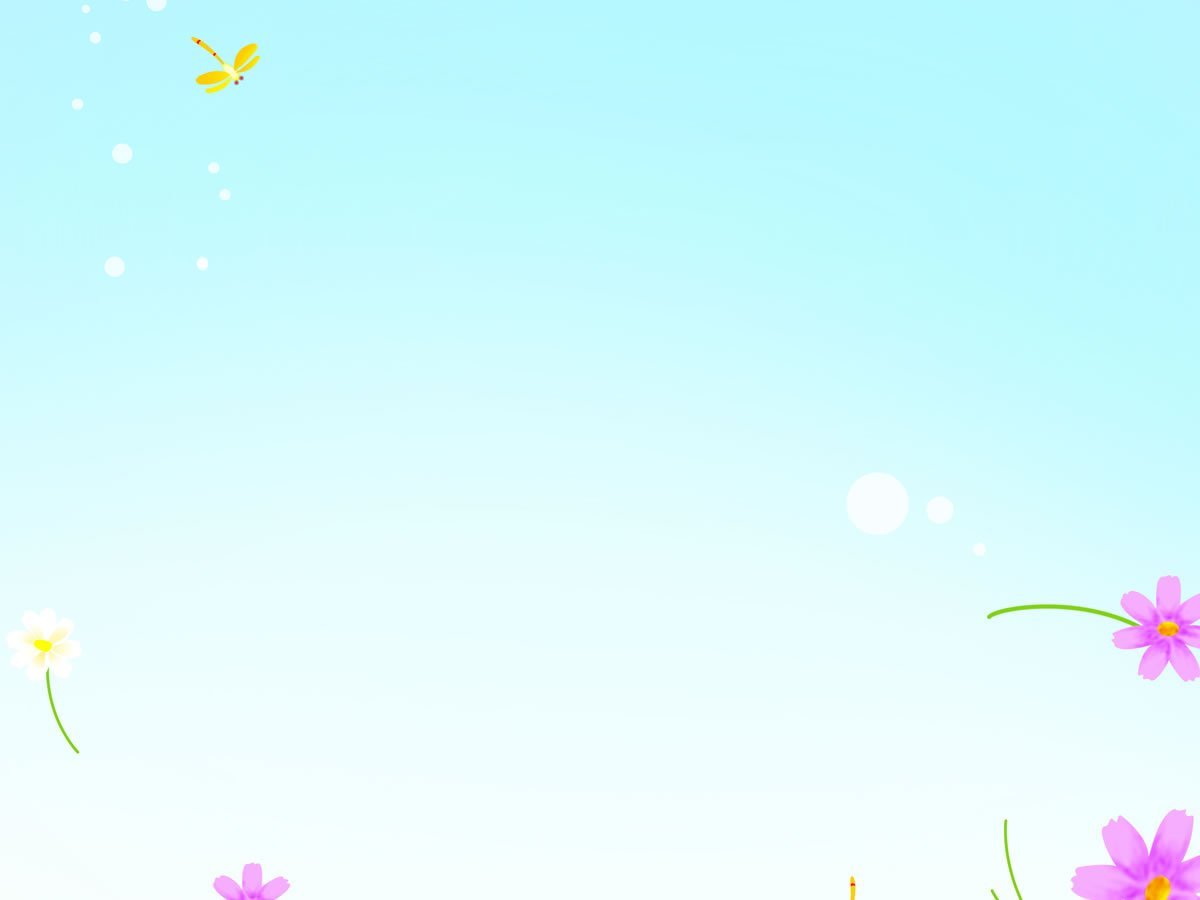 УЧАСТИЕ В КОНКУРСАХ
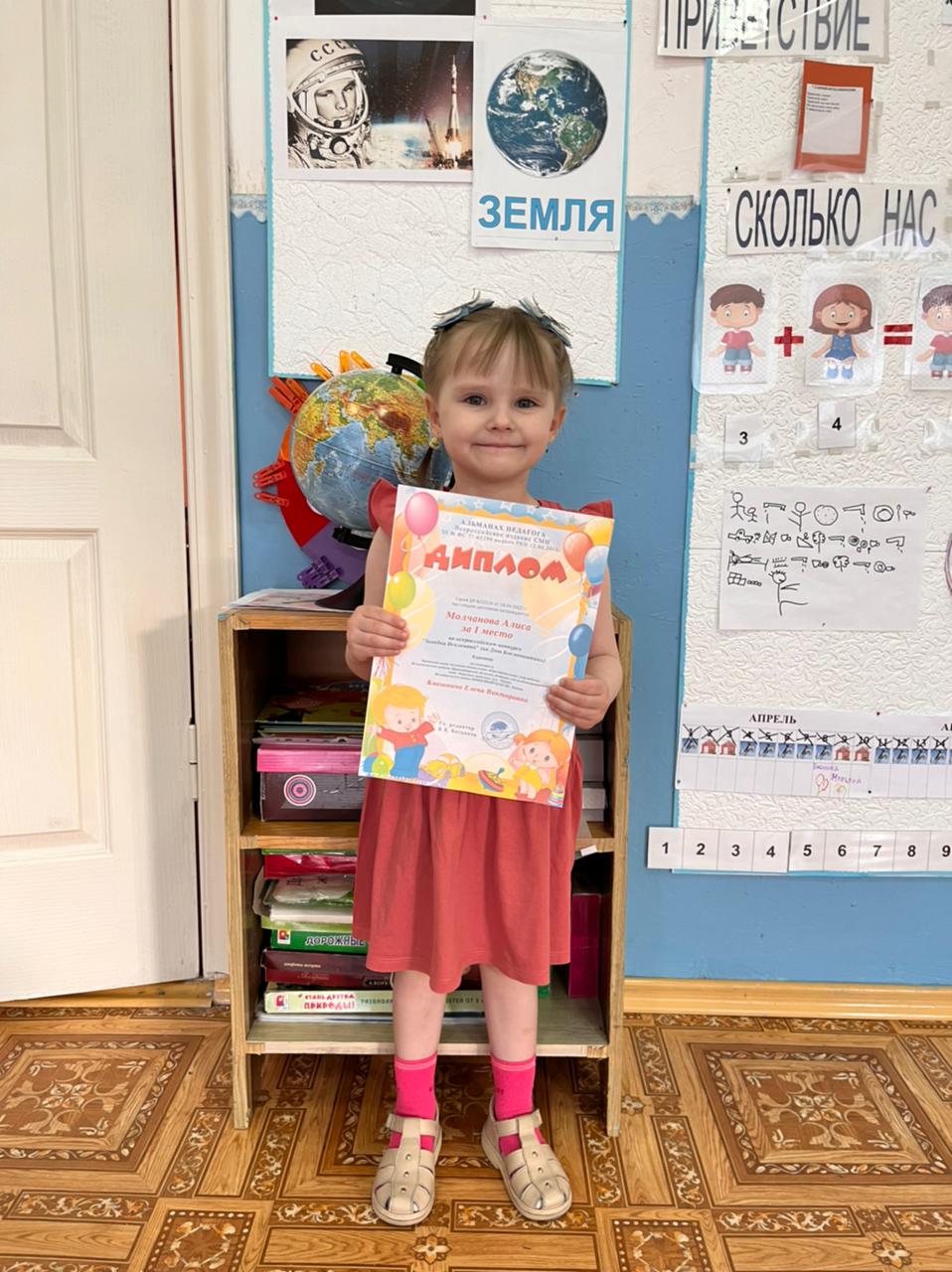 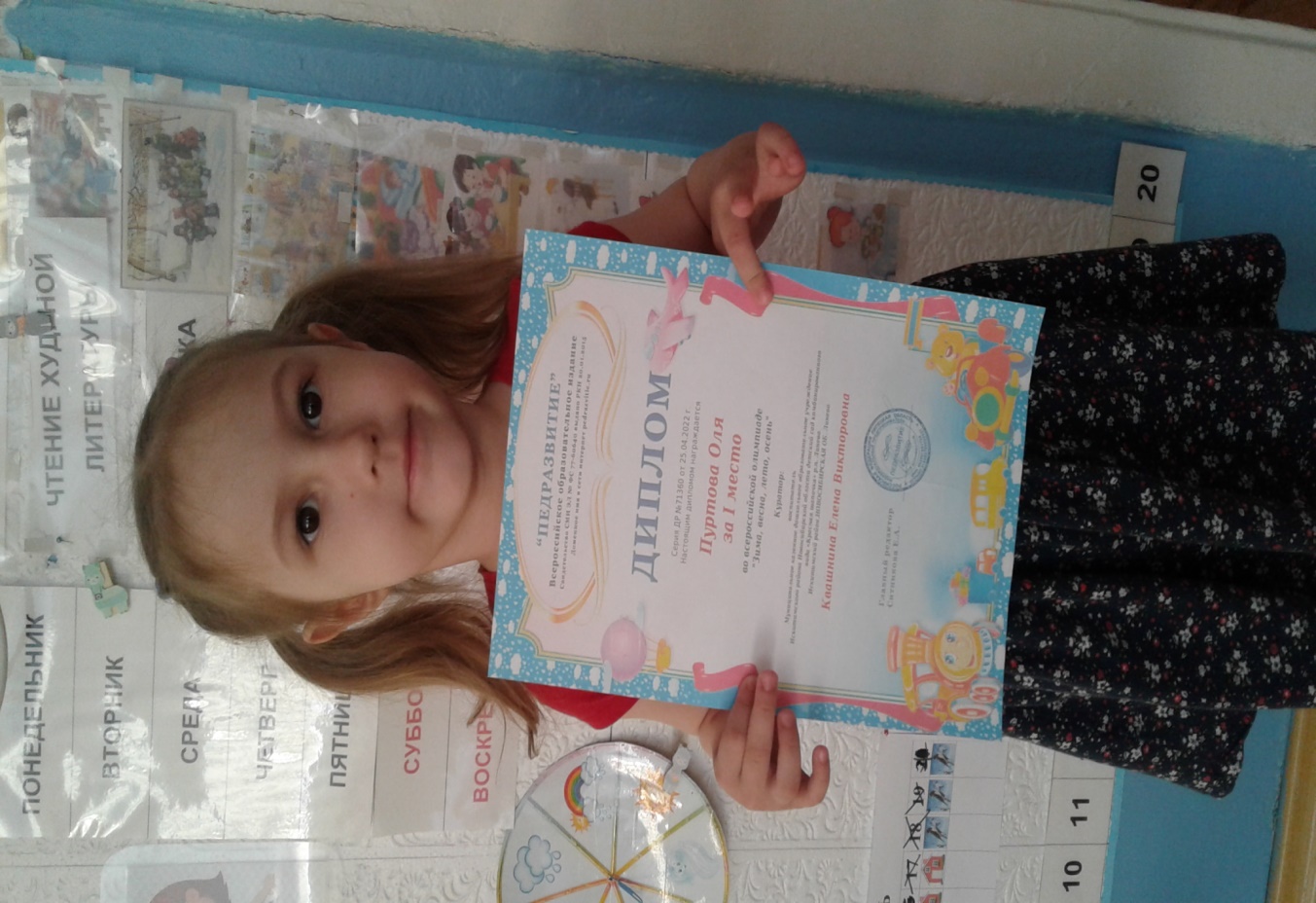 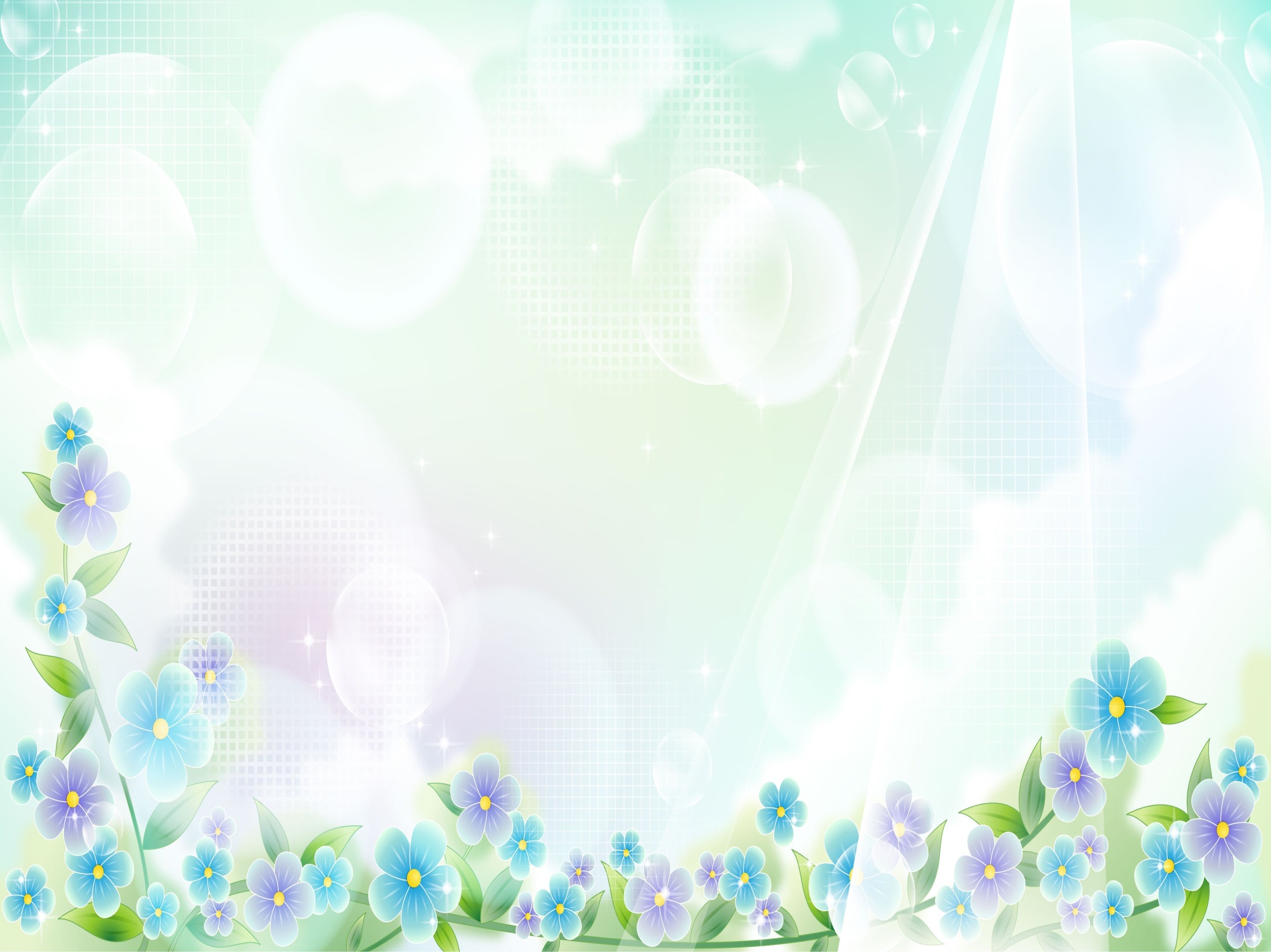 РАБОТА ПО ТЕХНОЛОГИЯМ ПРОГРАММЫ «ПРО Детей»
Доска выбора
«ЛИНЕЙНЫЙ КАЛЕНДАРЬ»
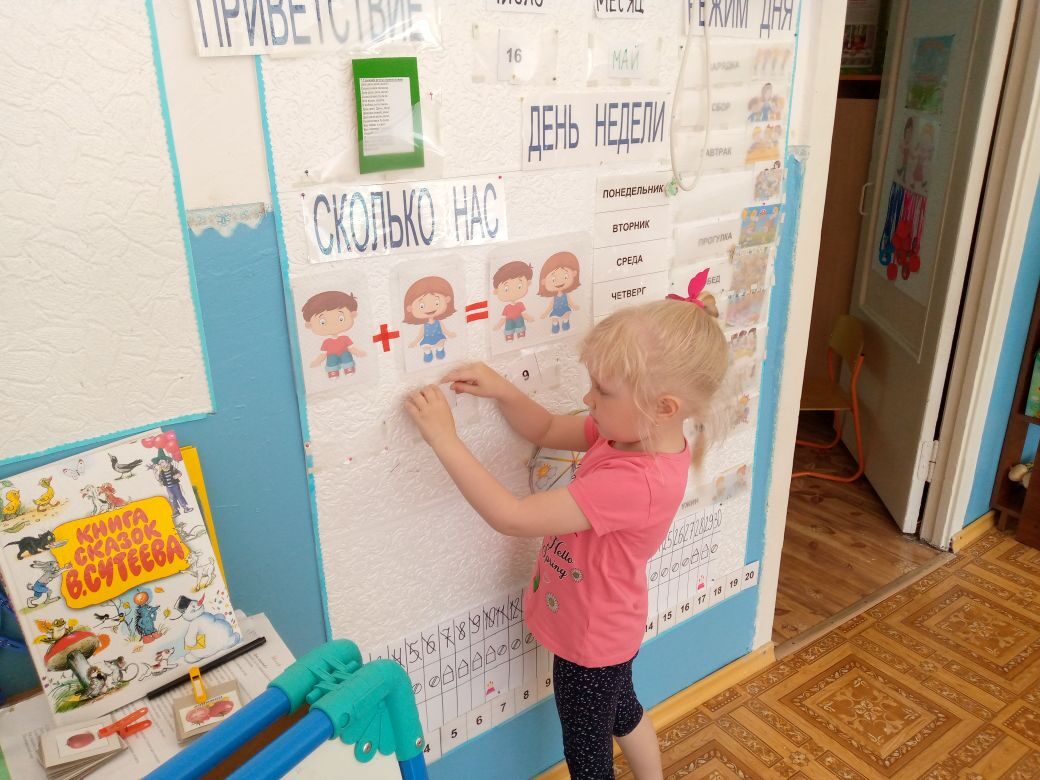 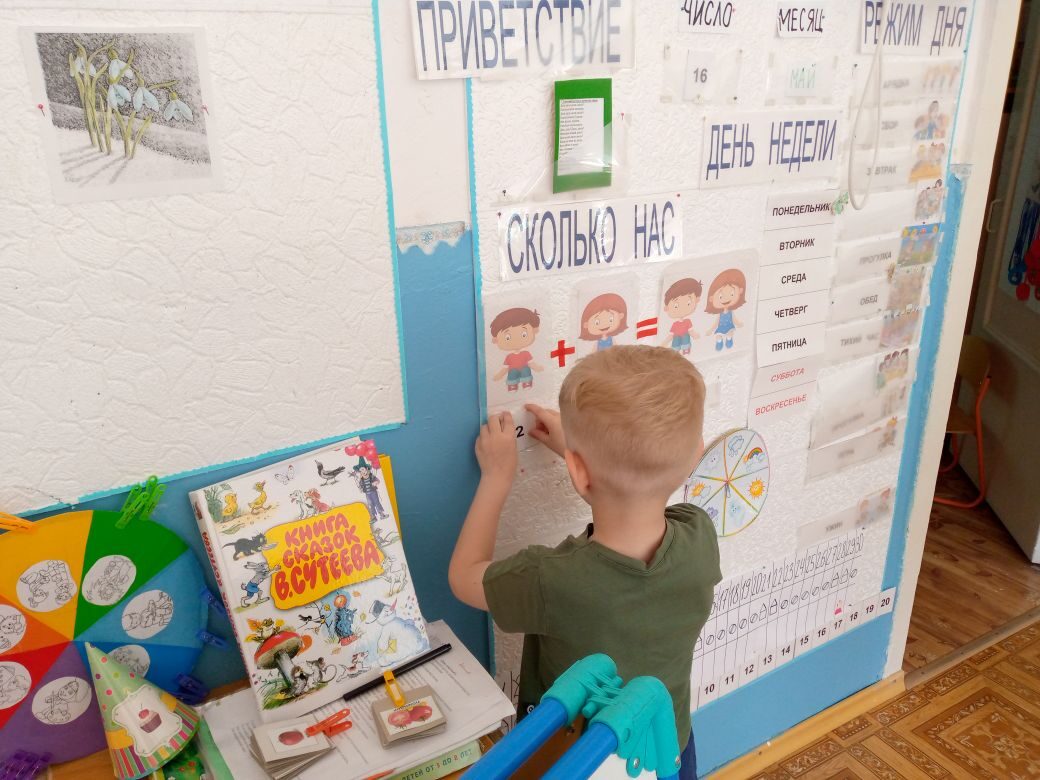 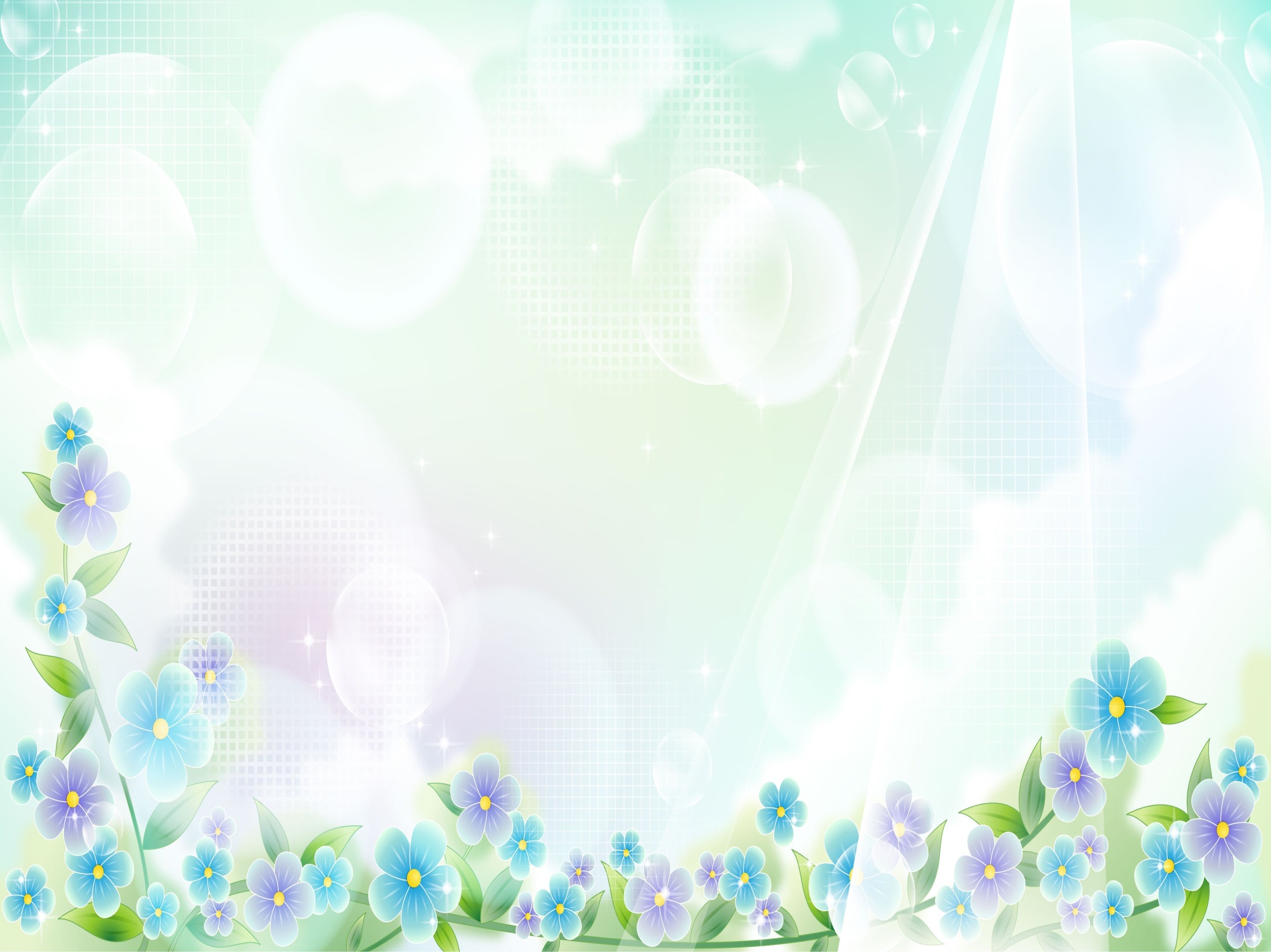 «КРУГ ВЫБОРА»
ПЛАНИРОВАНИЕ НА ДЕНЬ
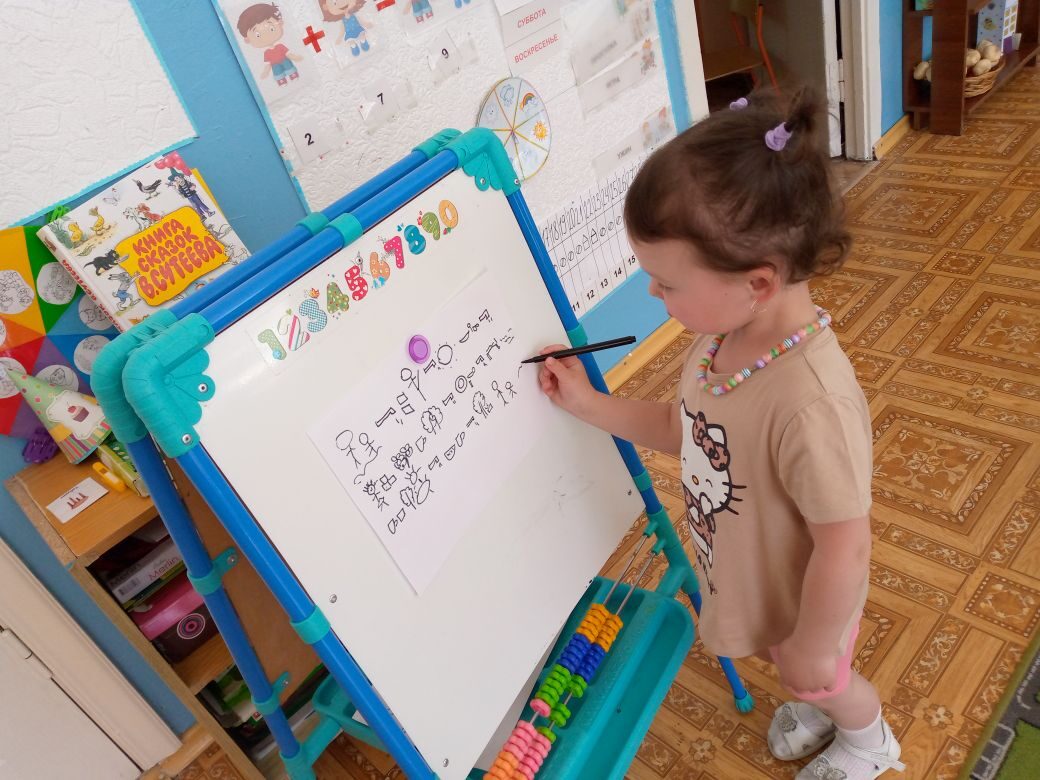 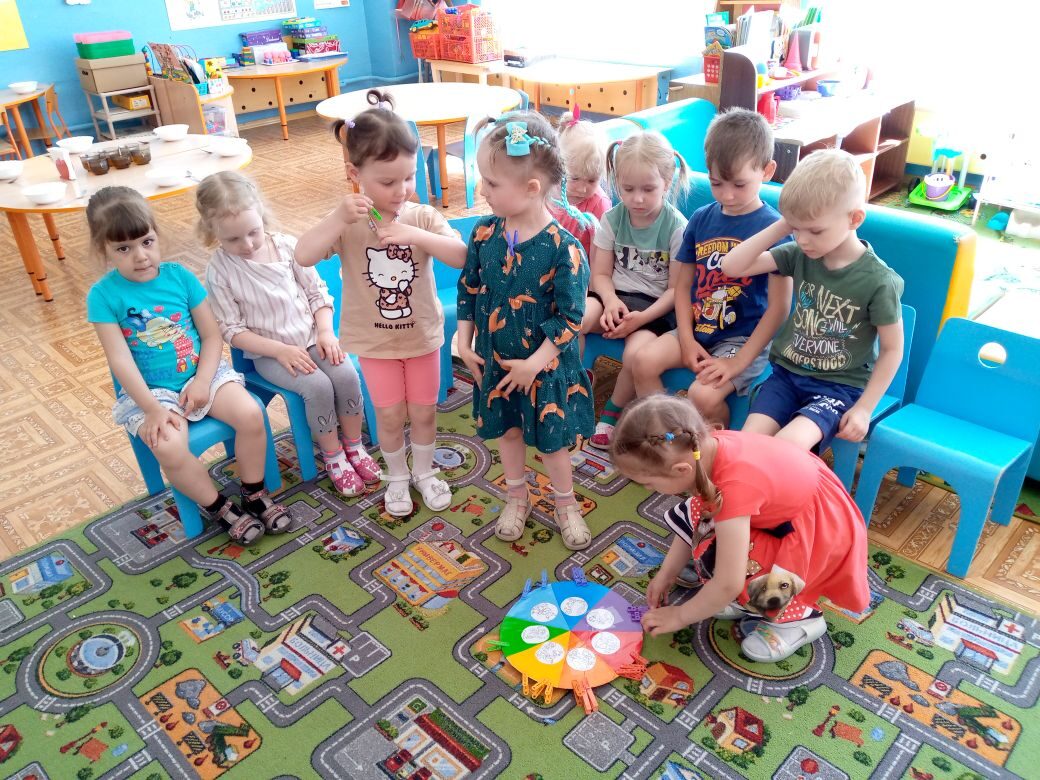 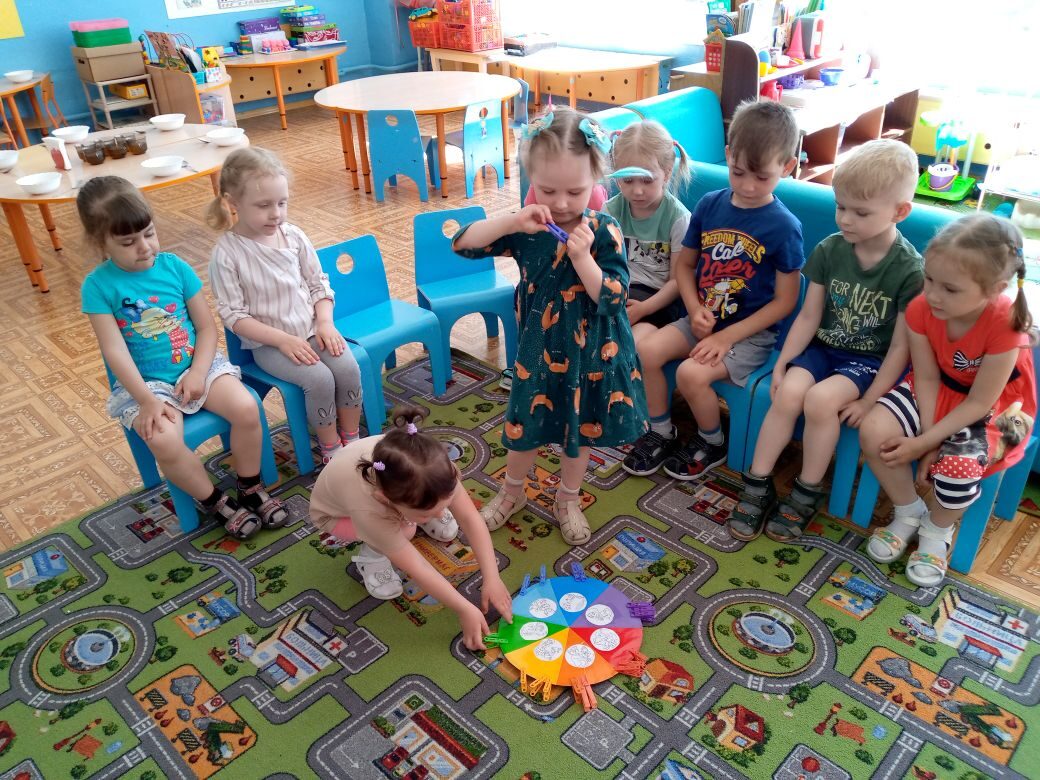 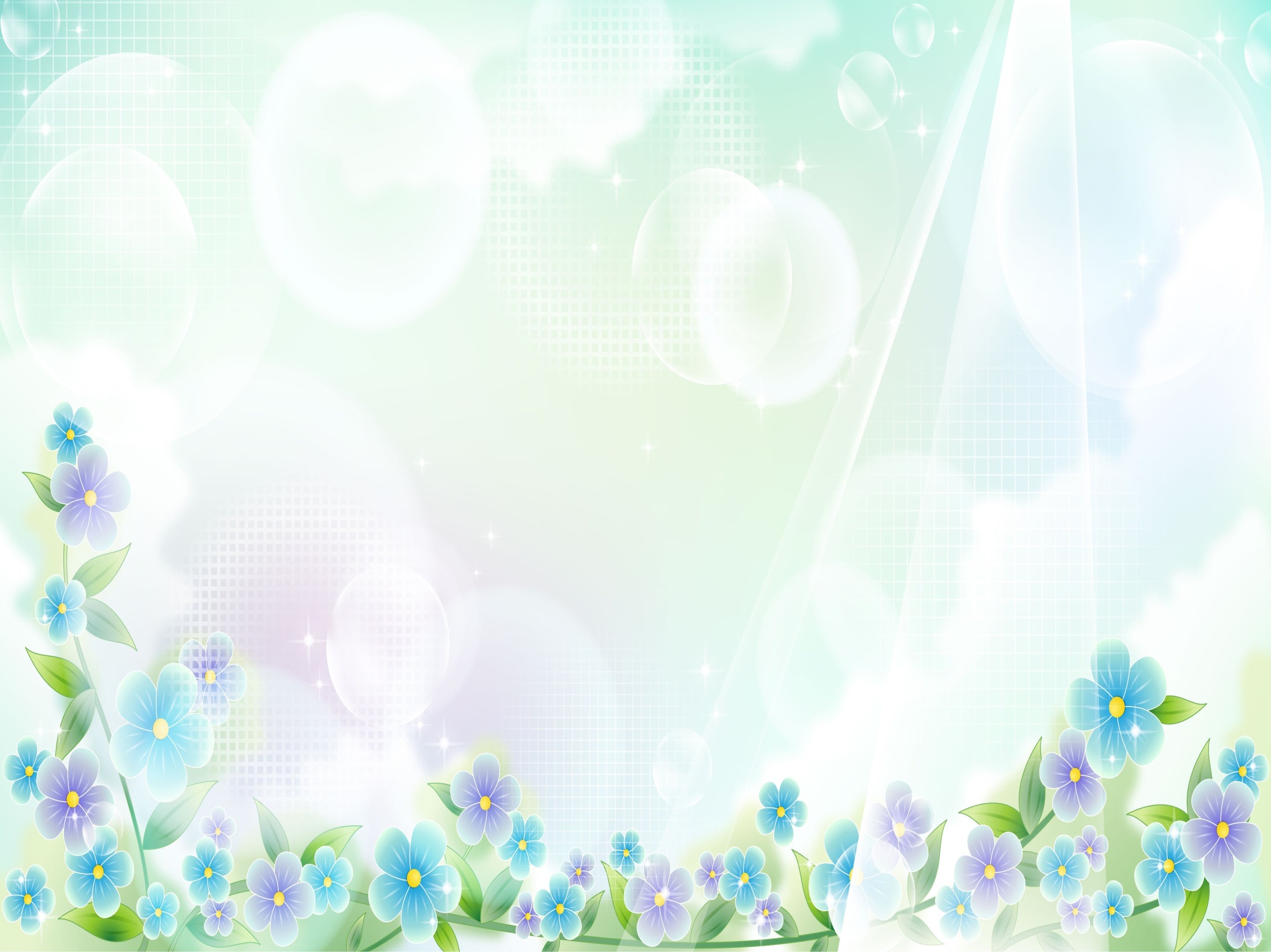 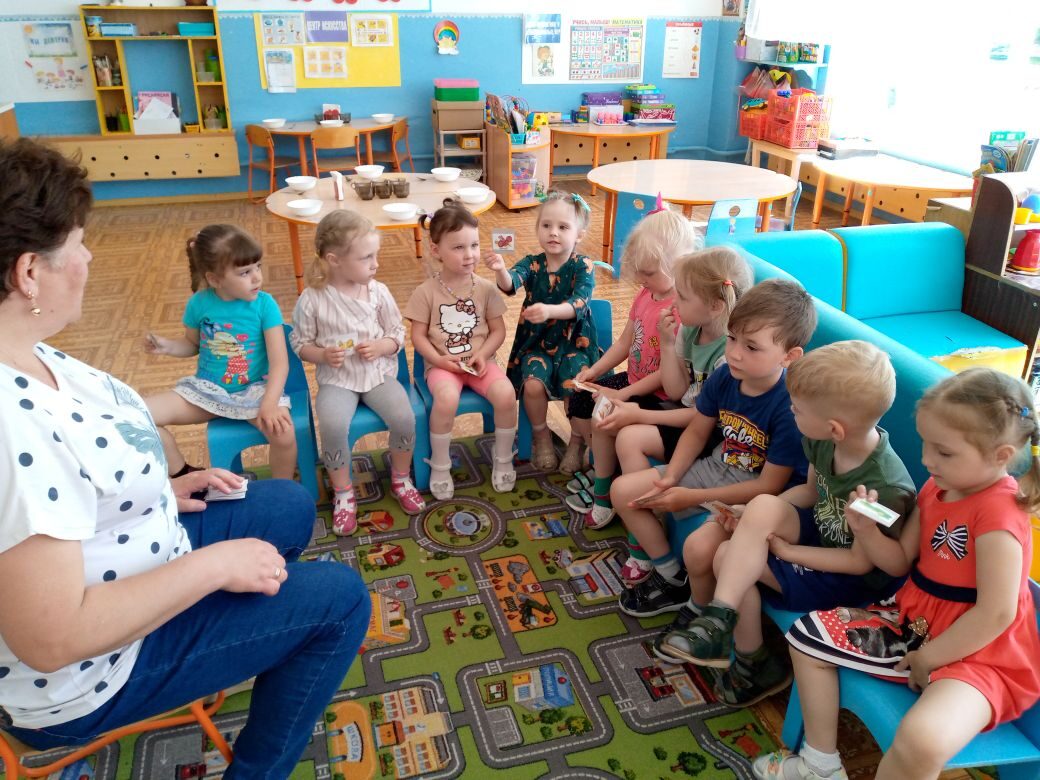 ИГРА «А У МЕНЯ, А У КОГО»
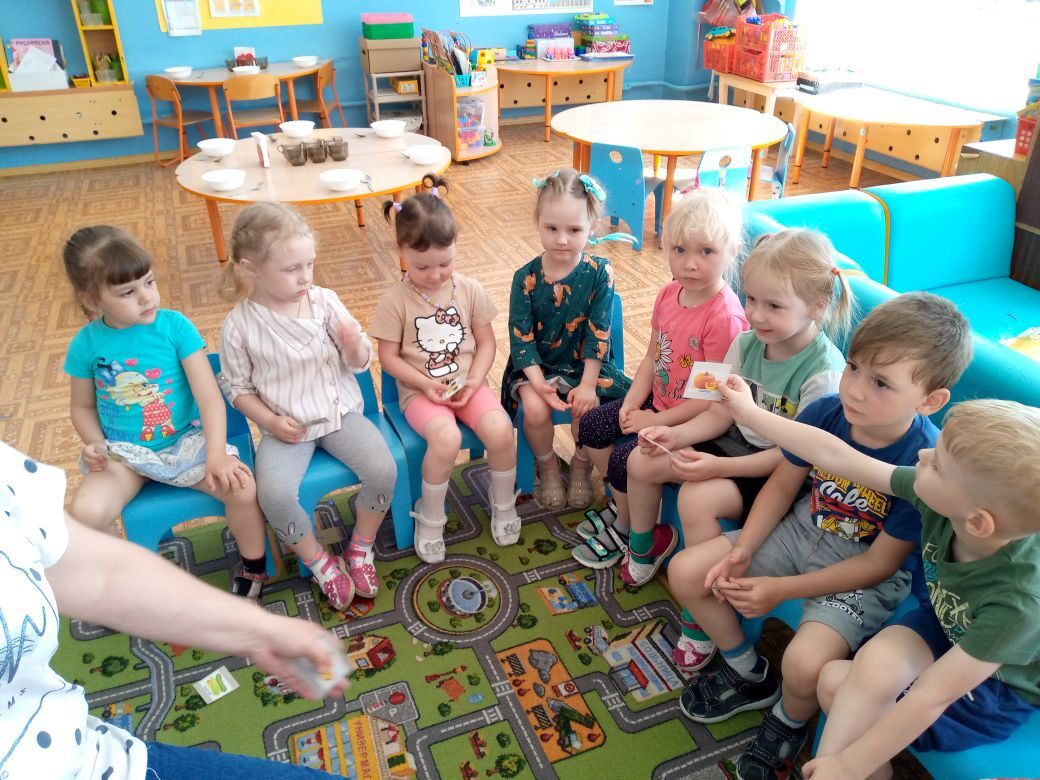 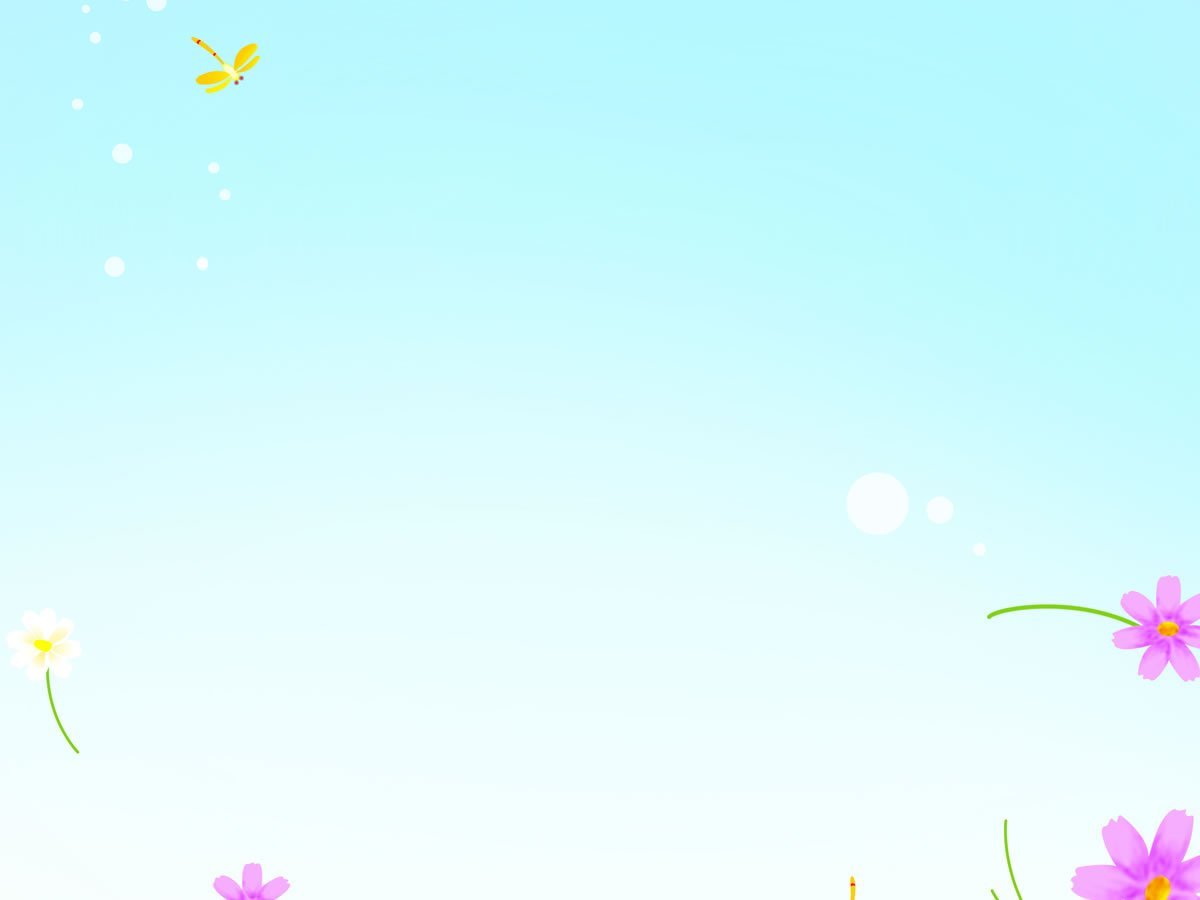 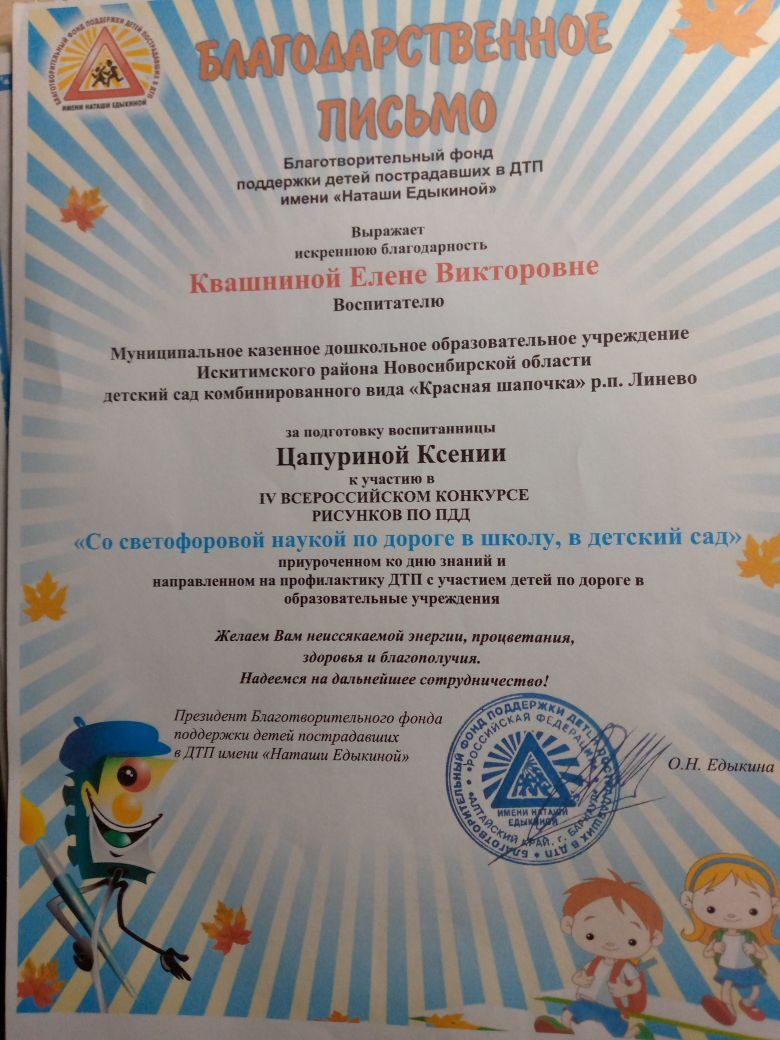 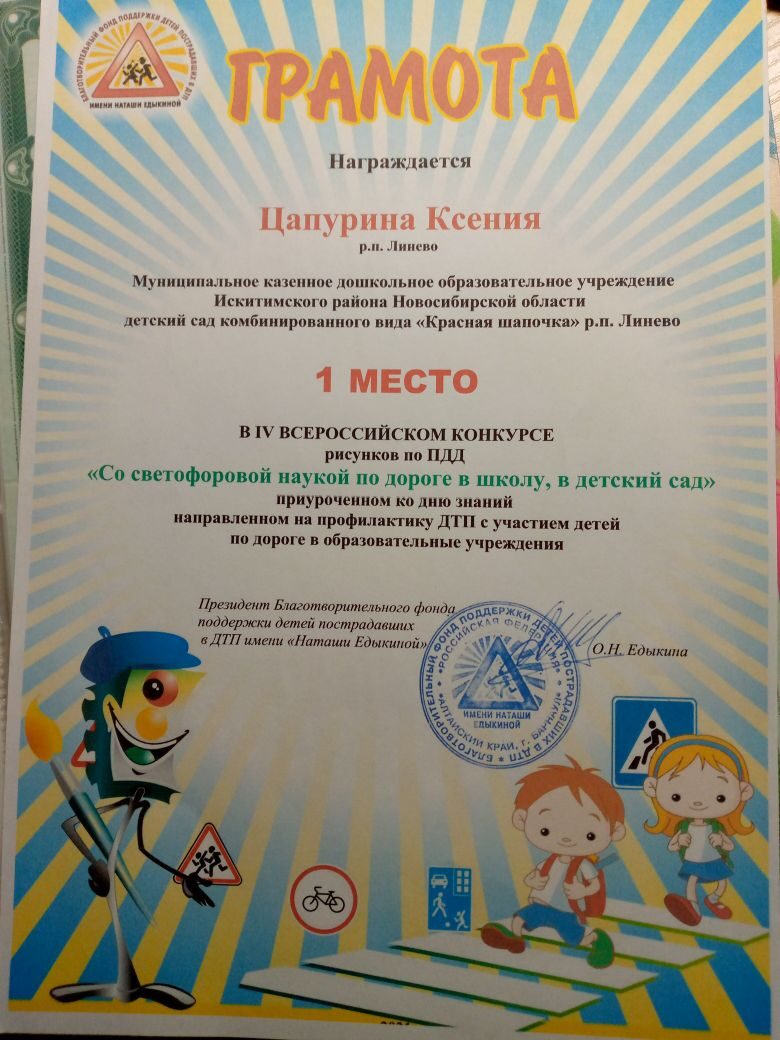 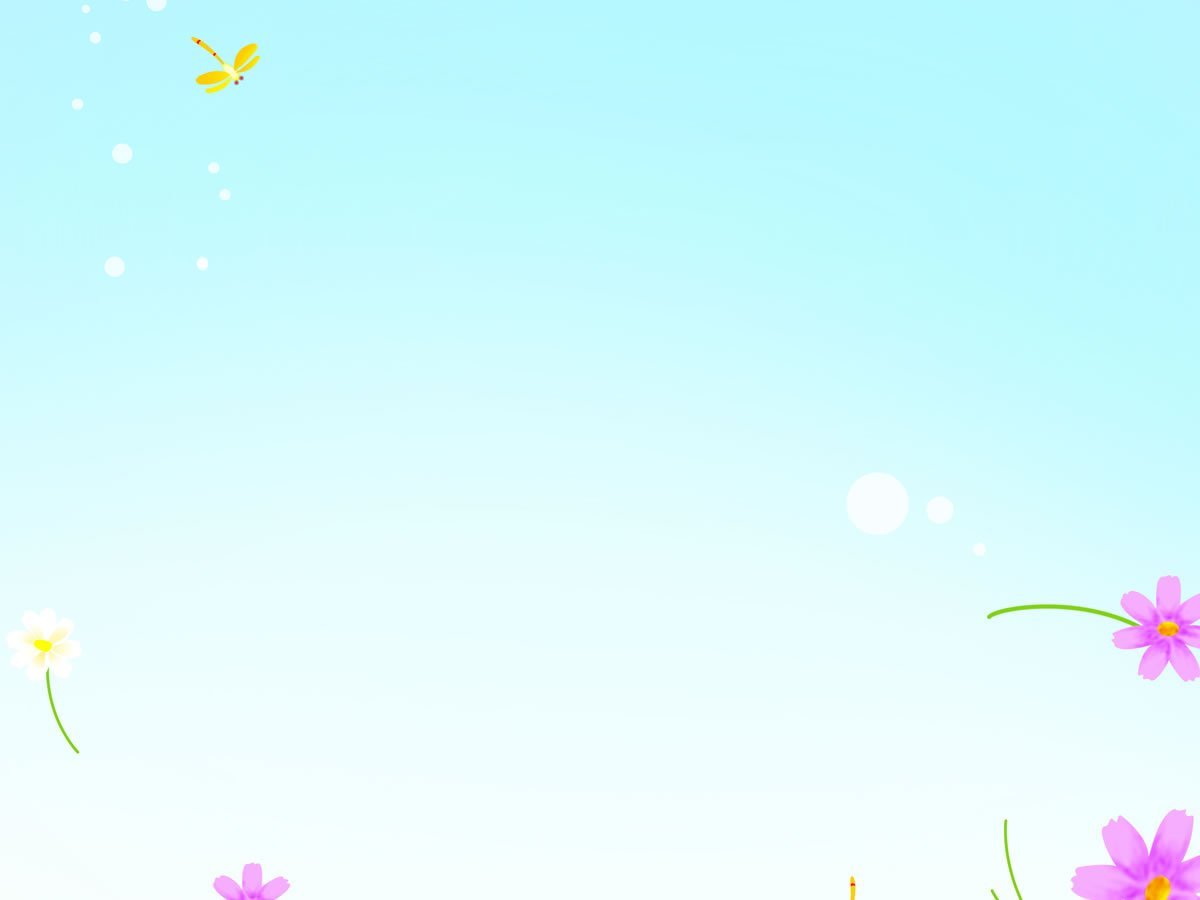 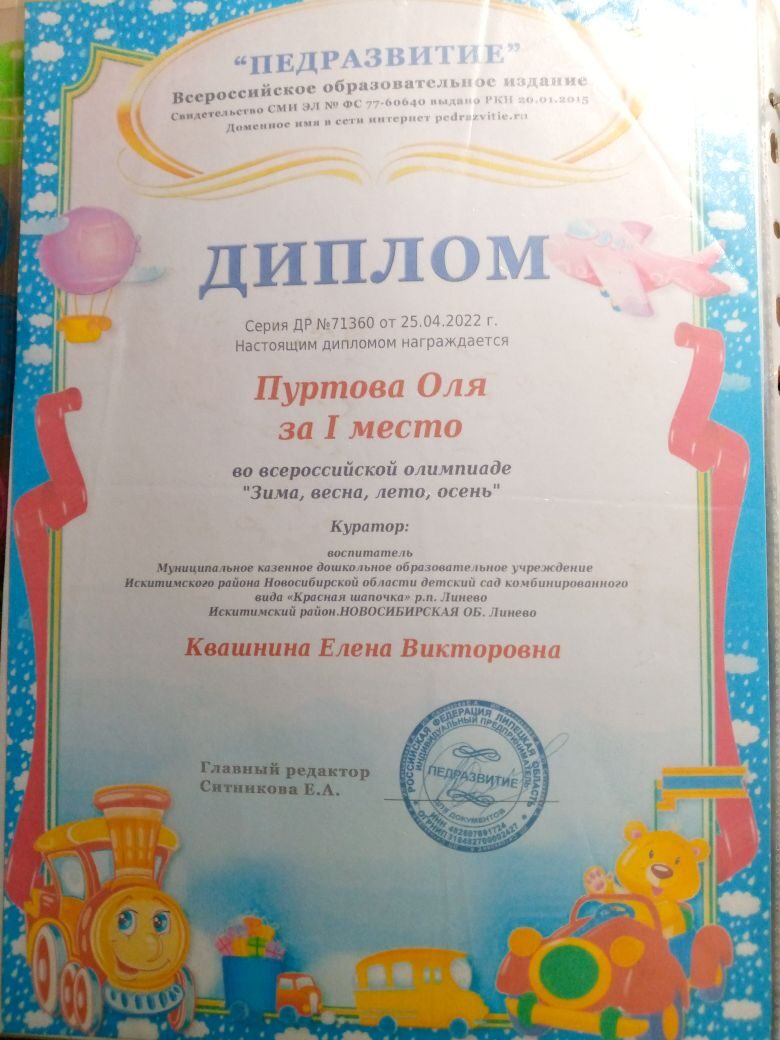 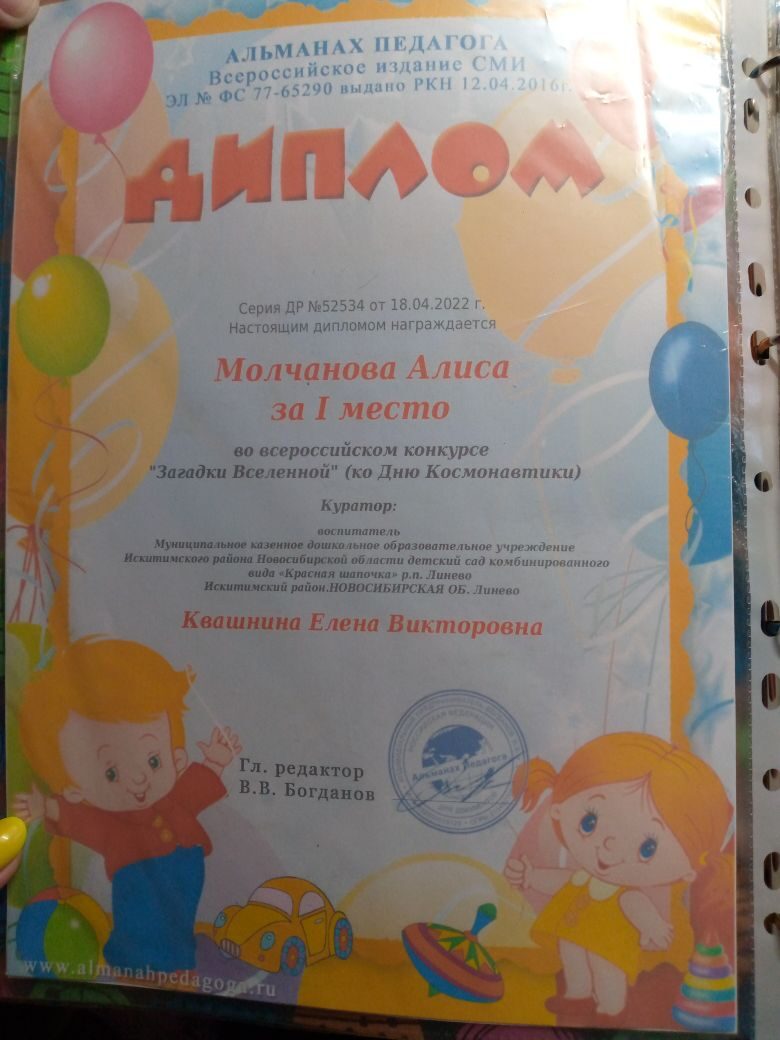 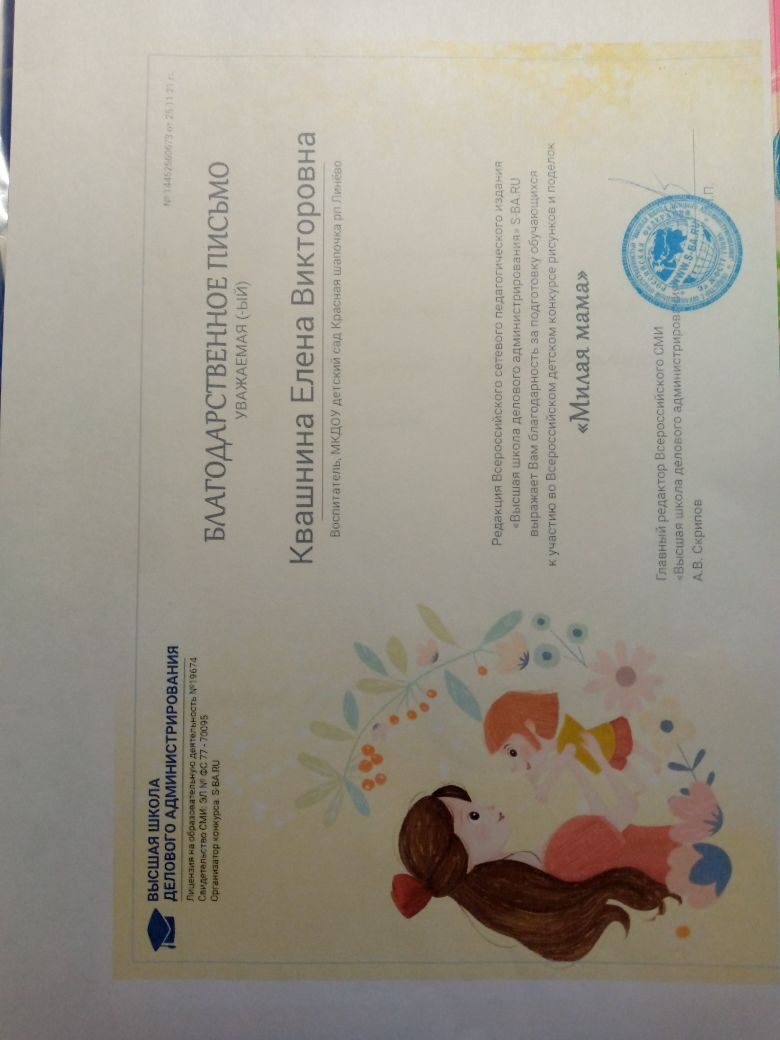 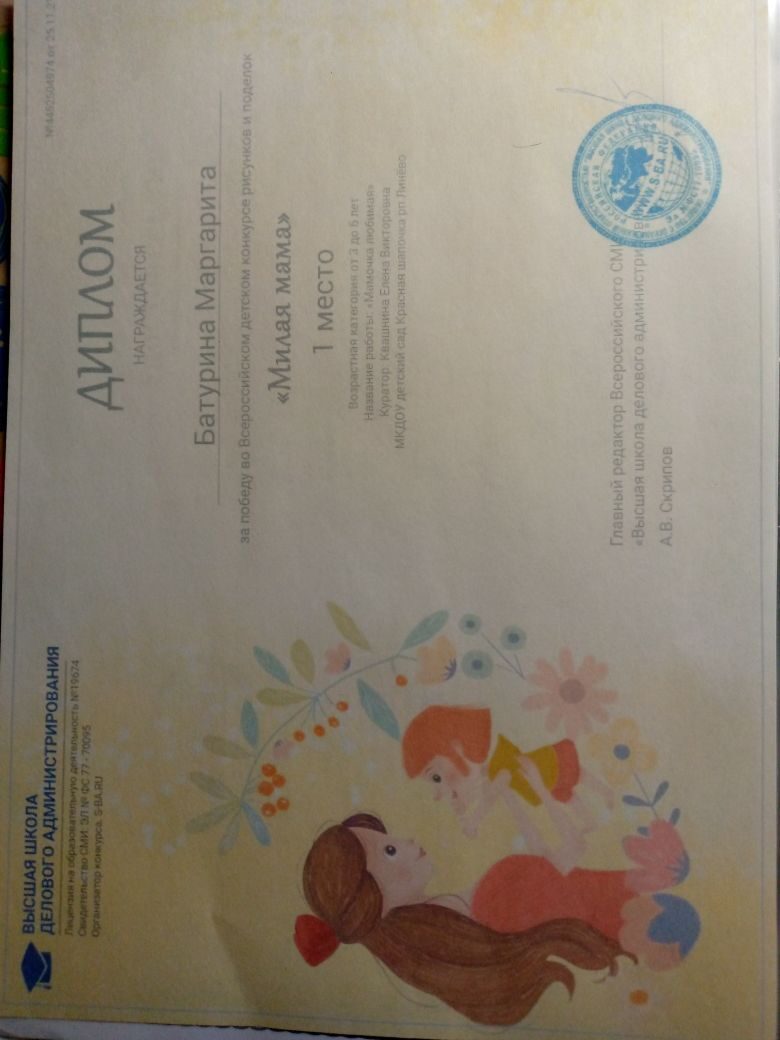 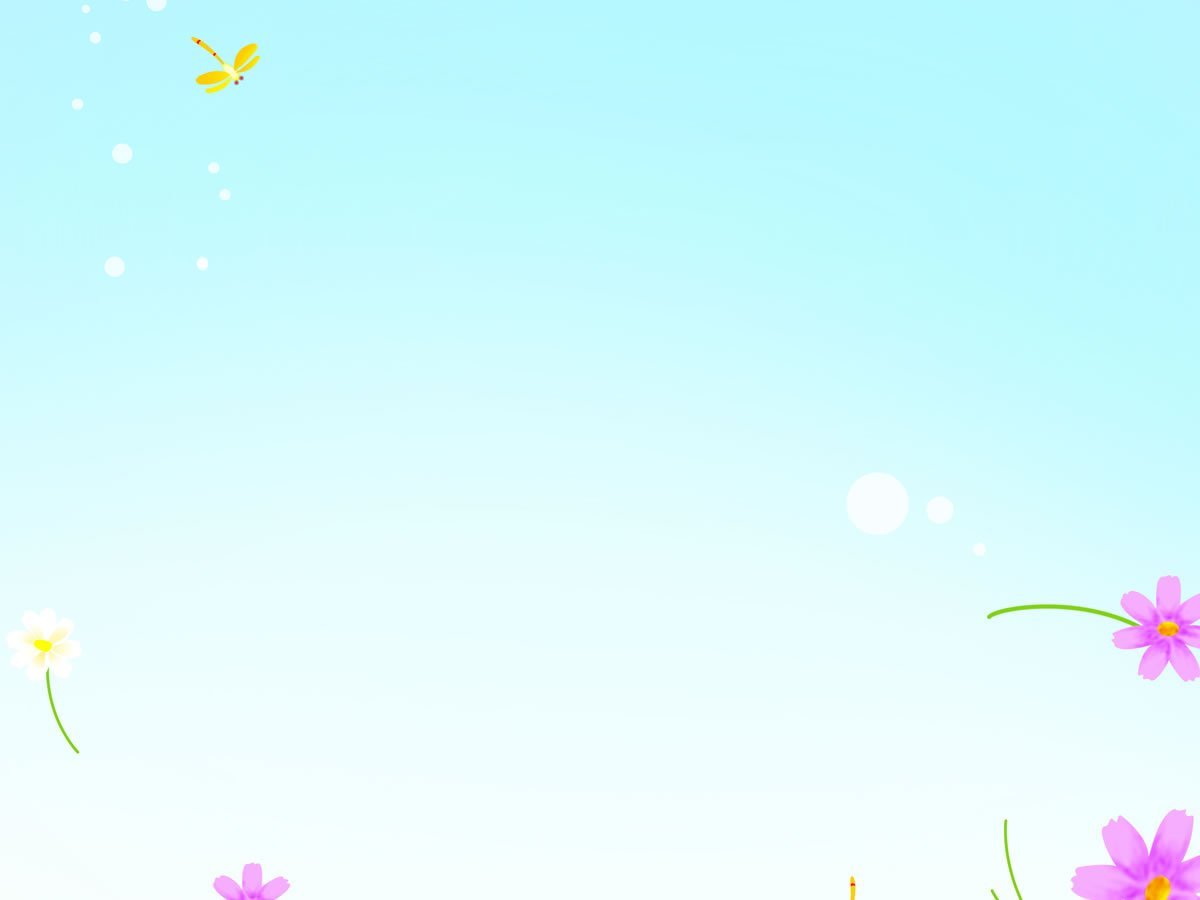 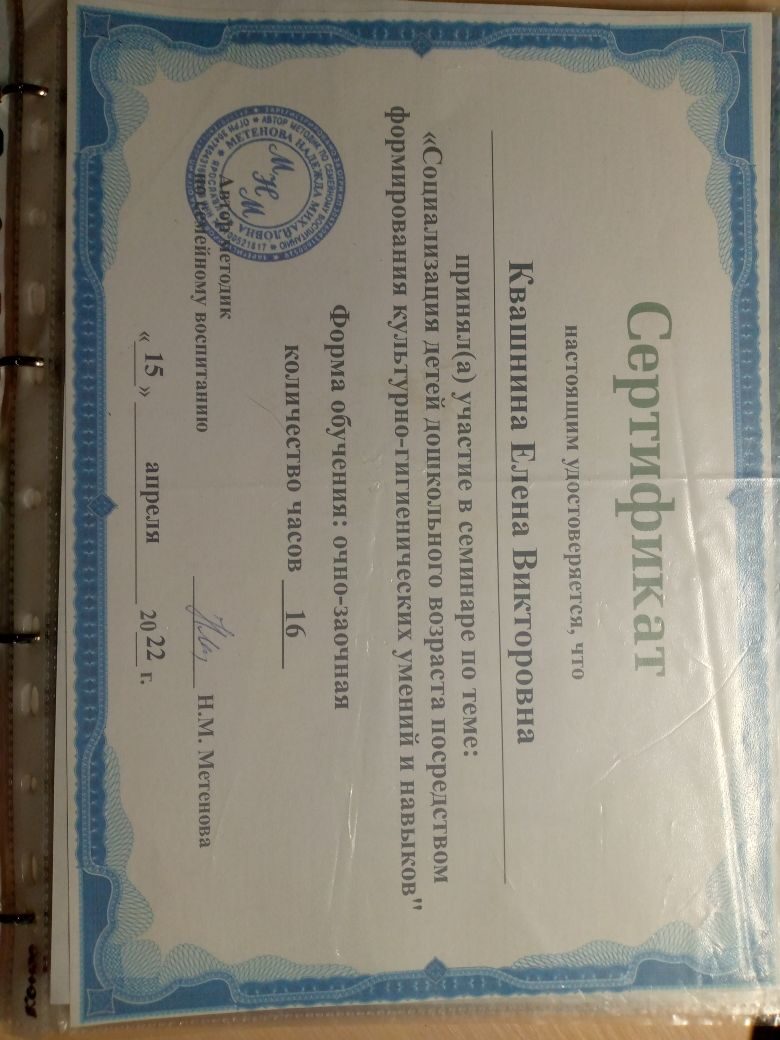 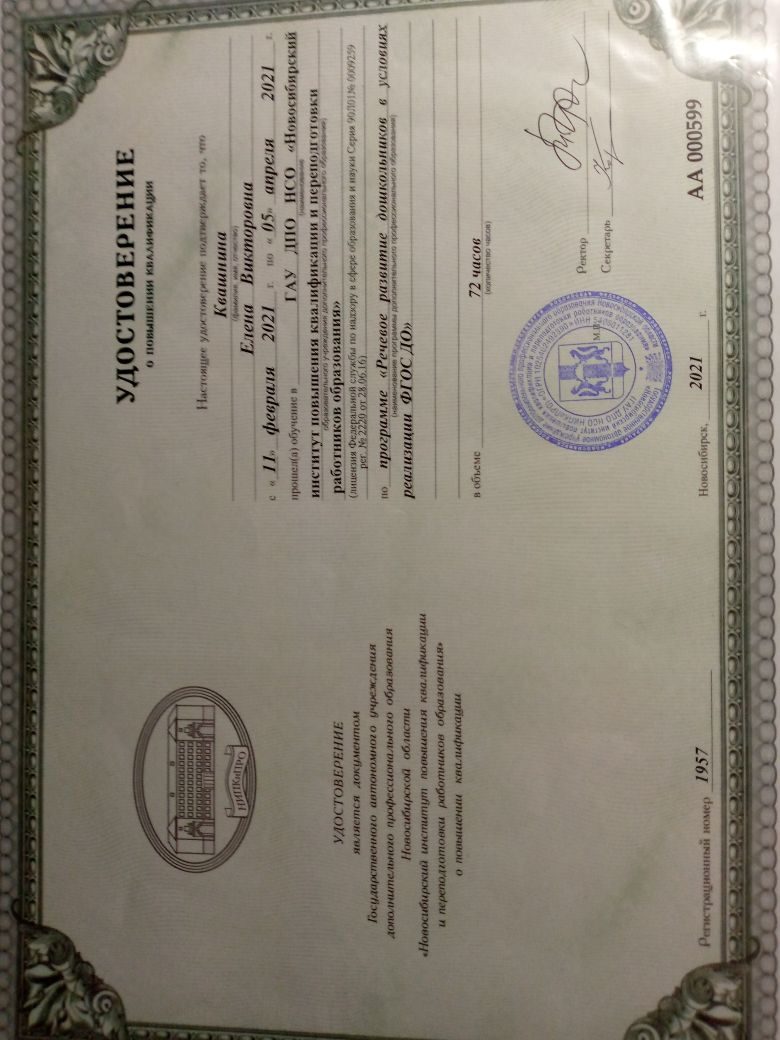 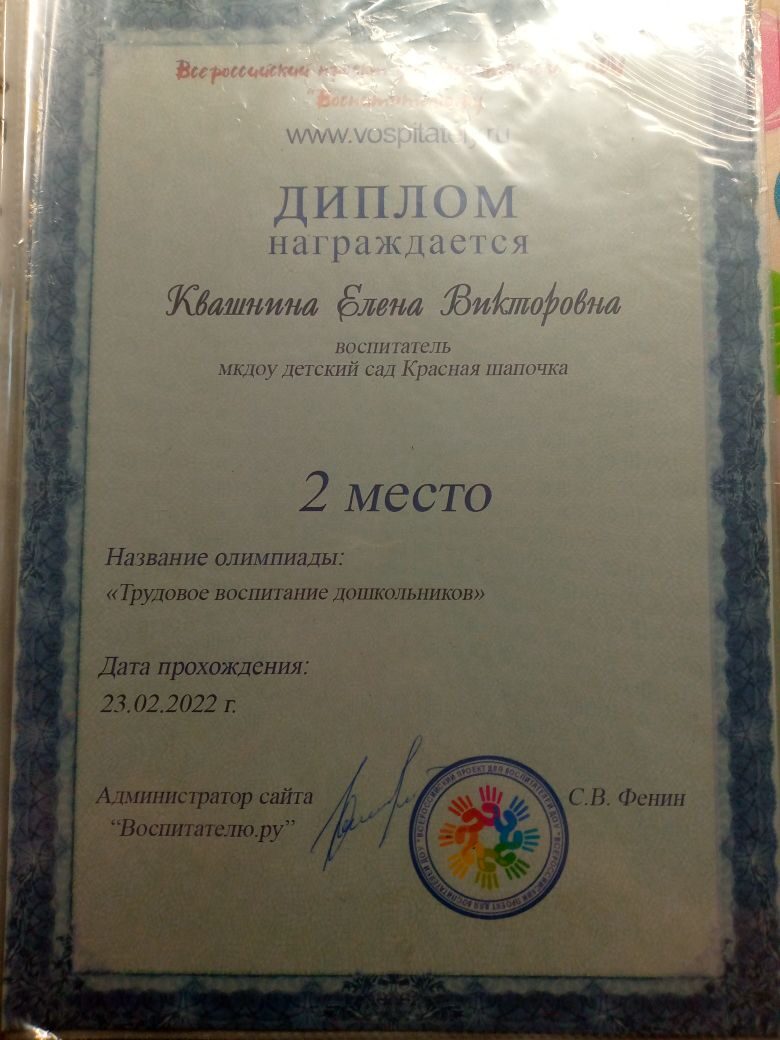 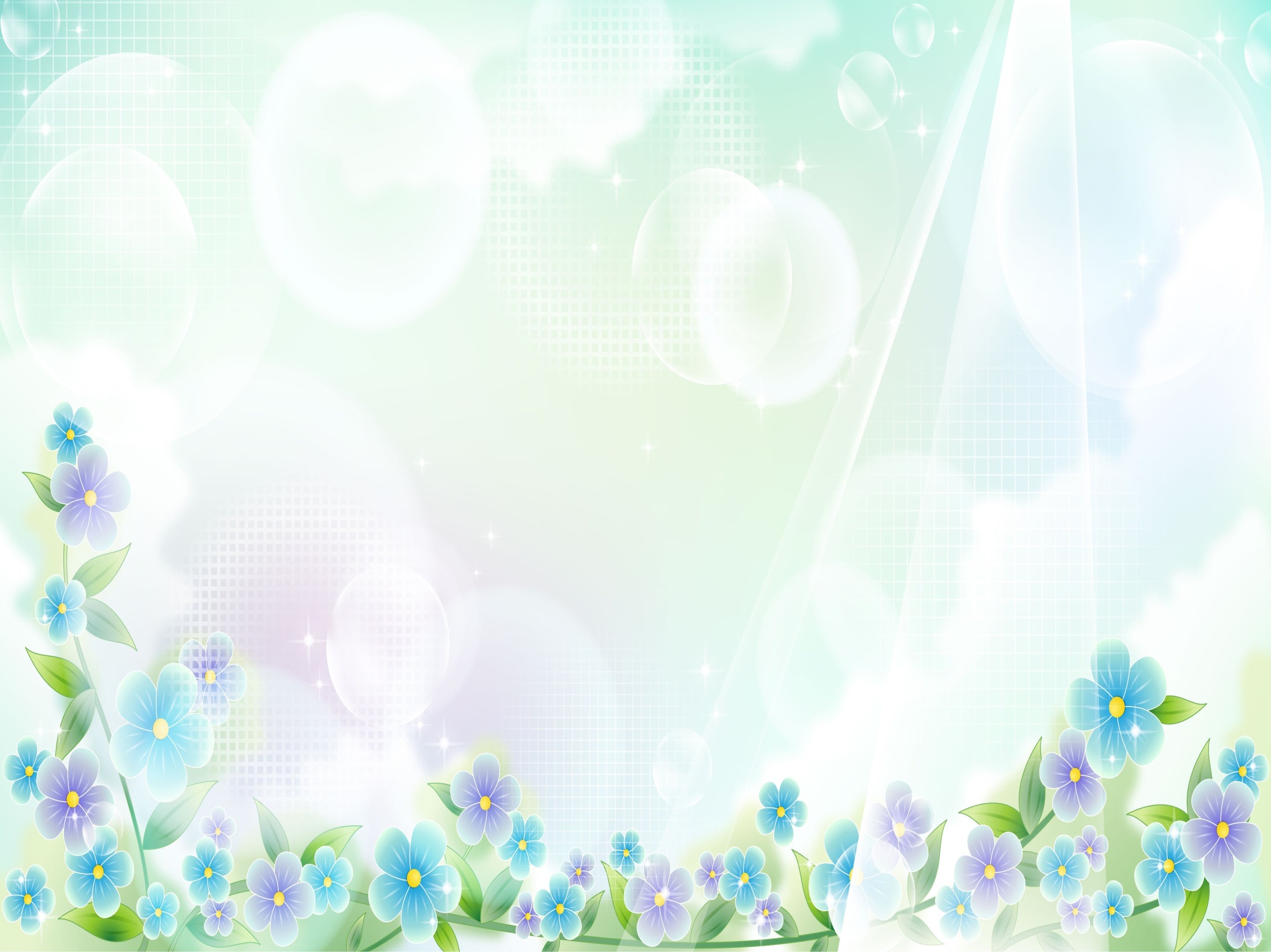 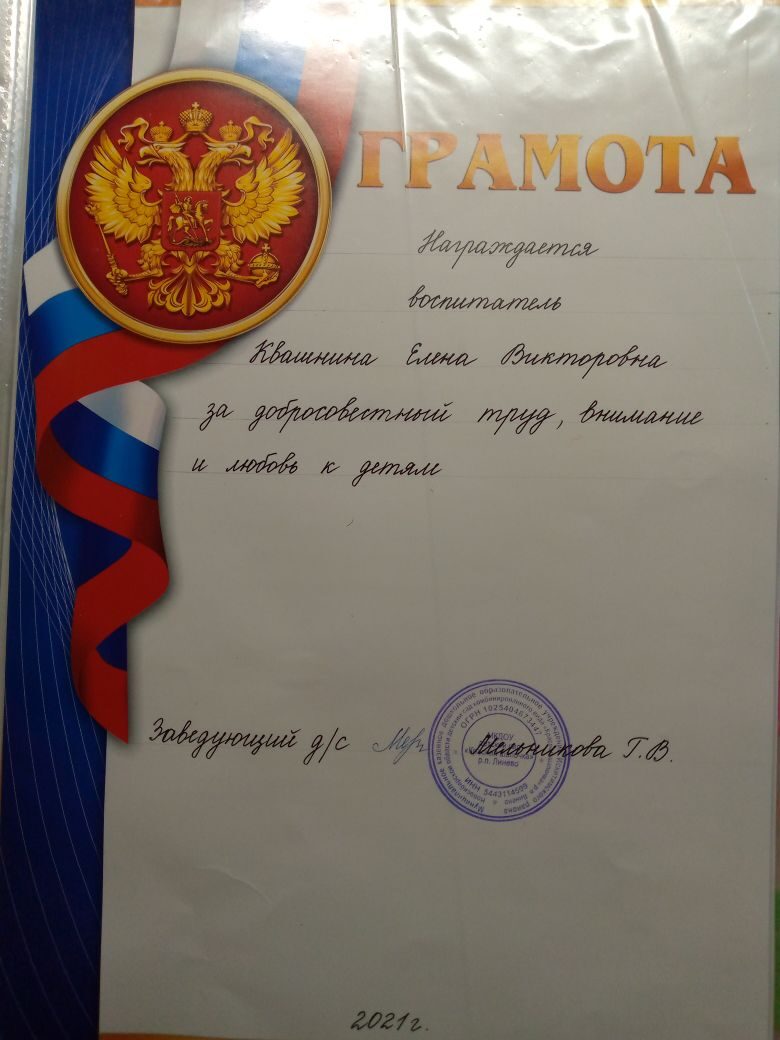 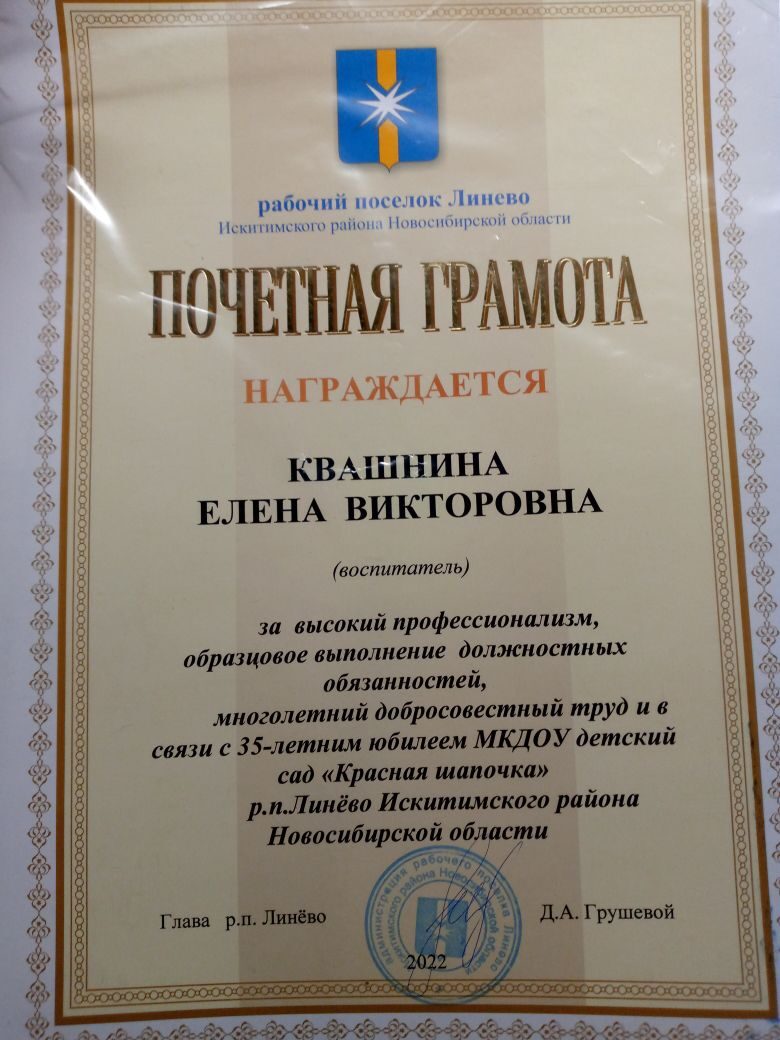 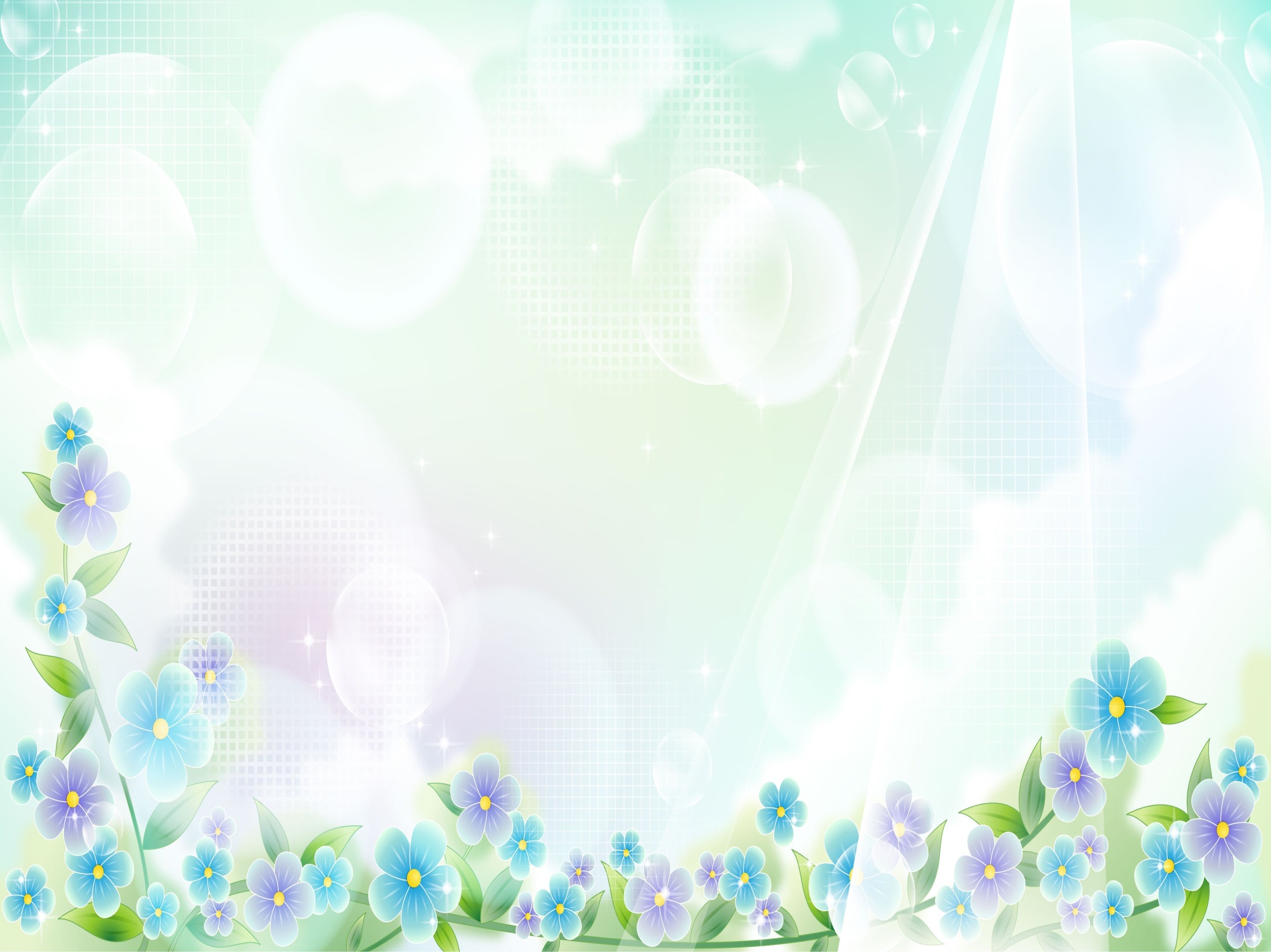 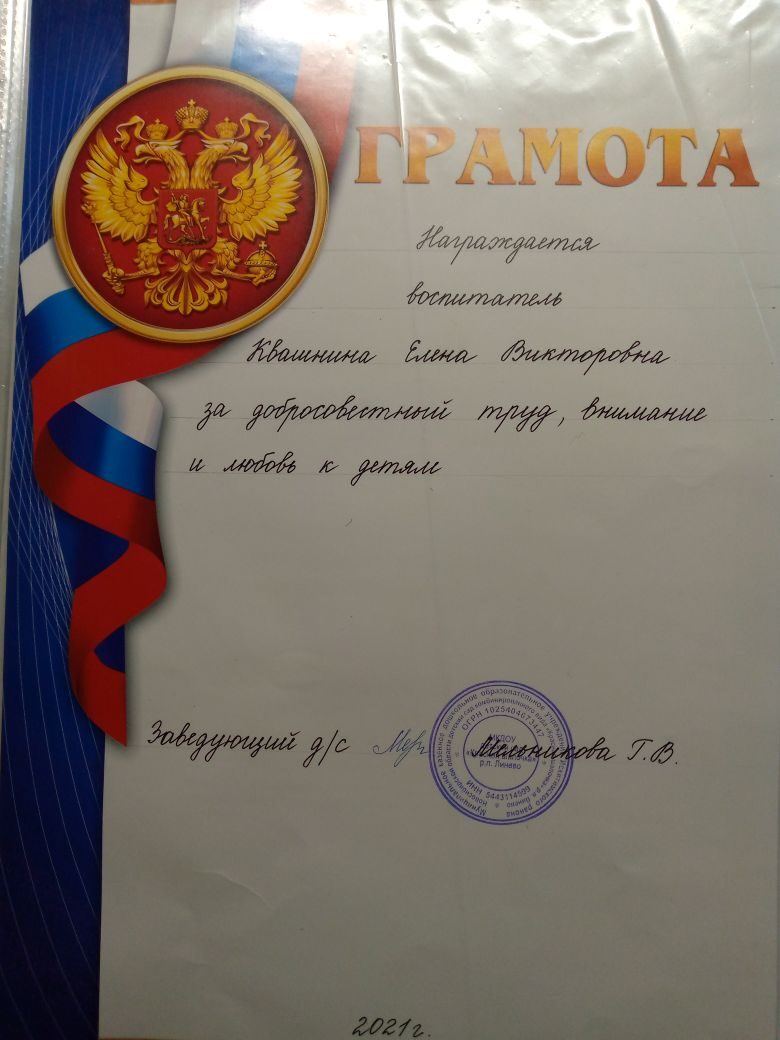 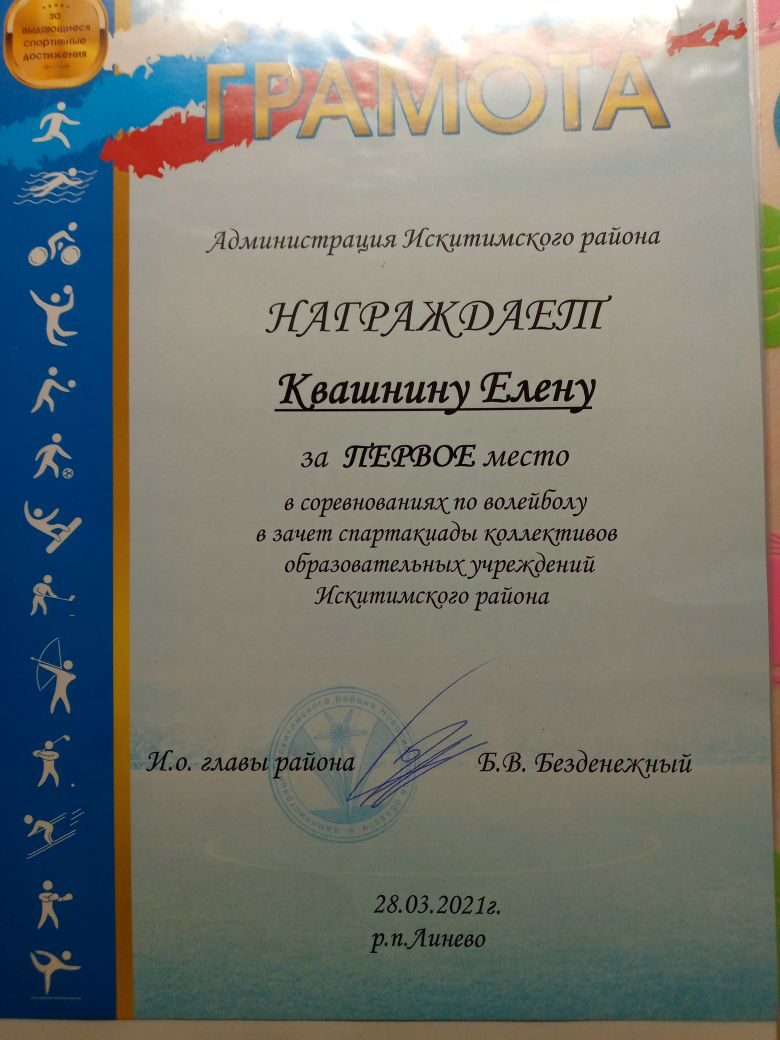 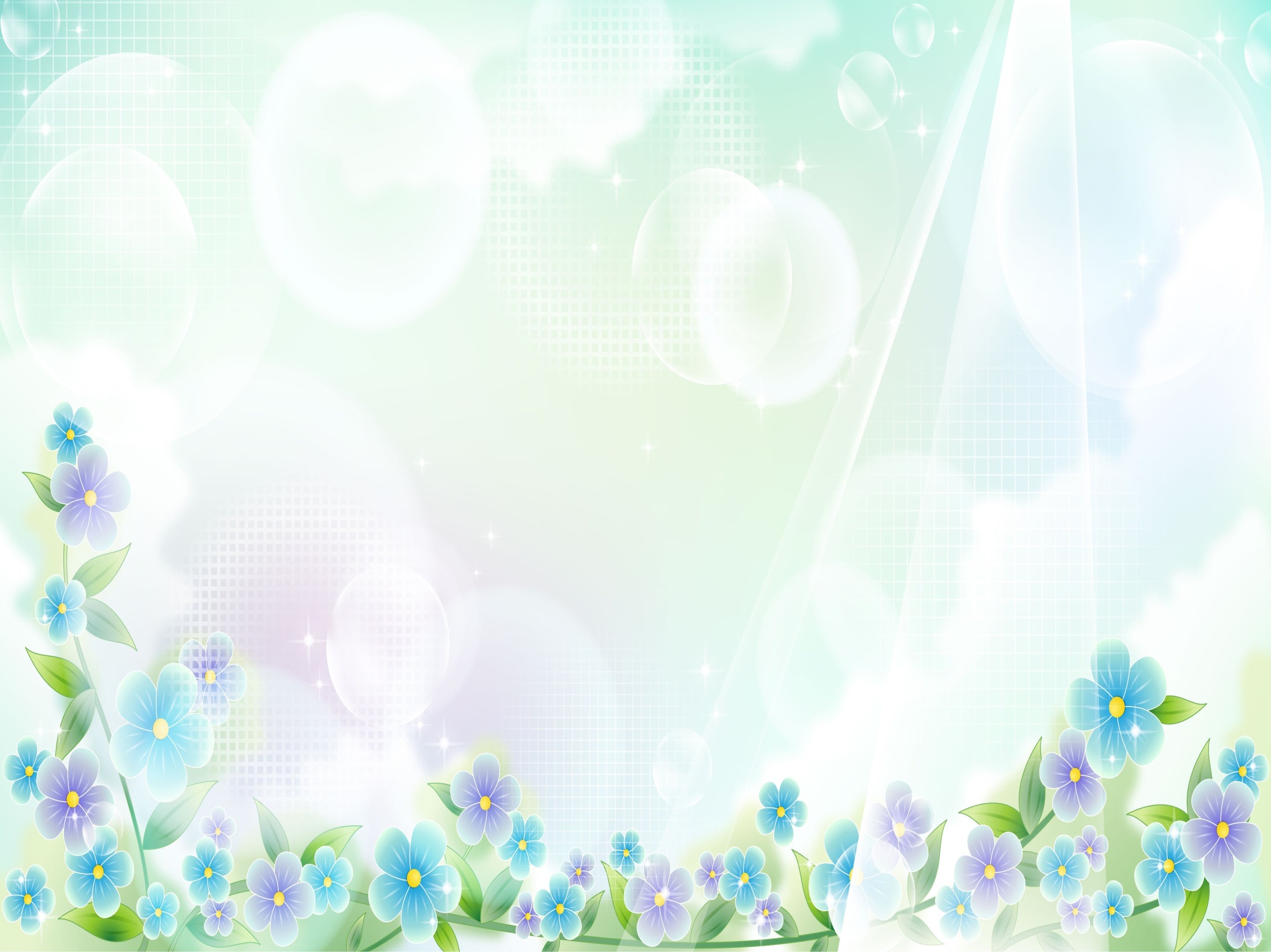 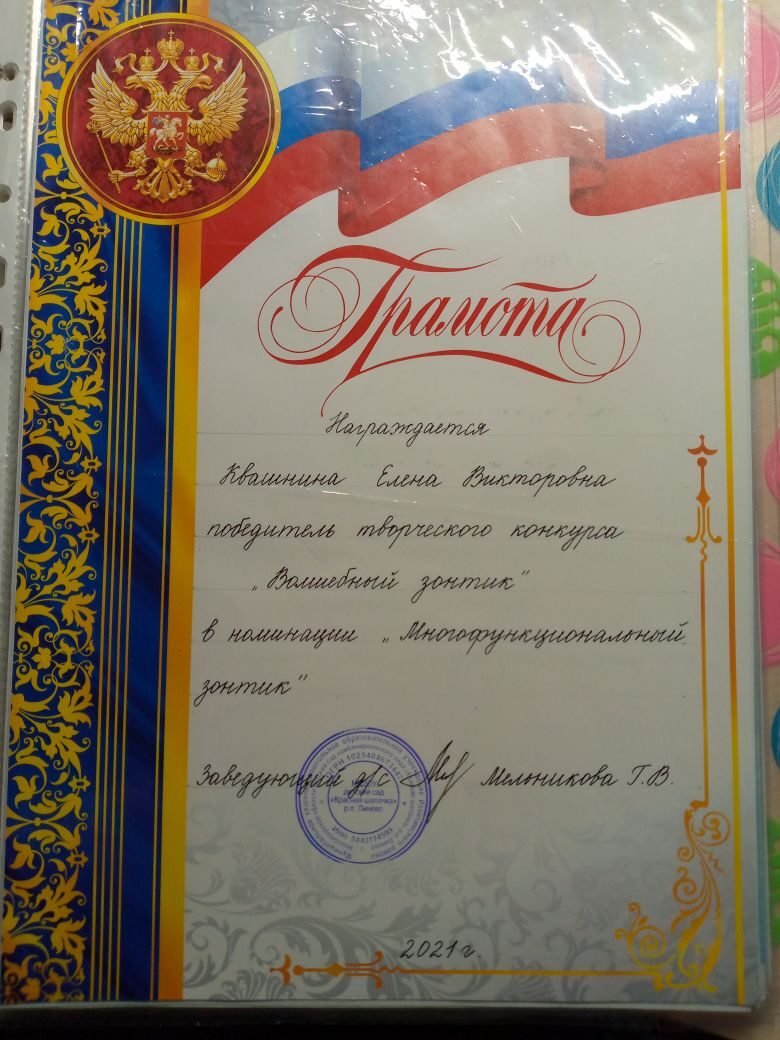 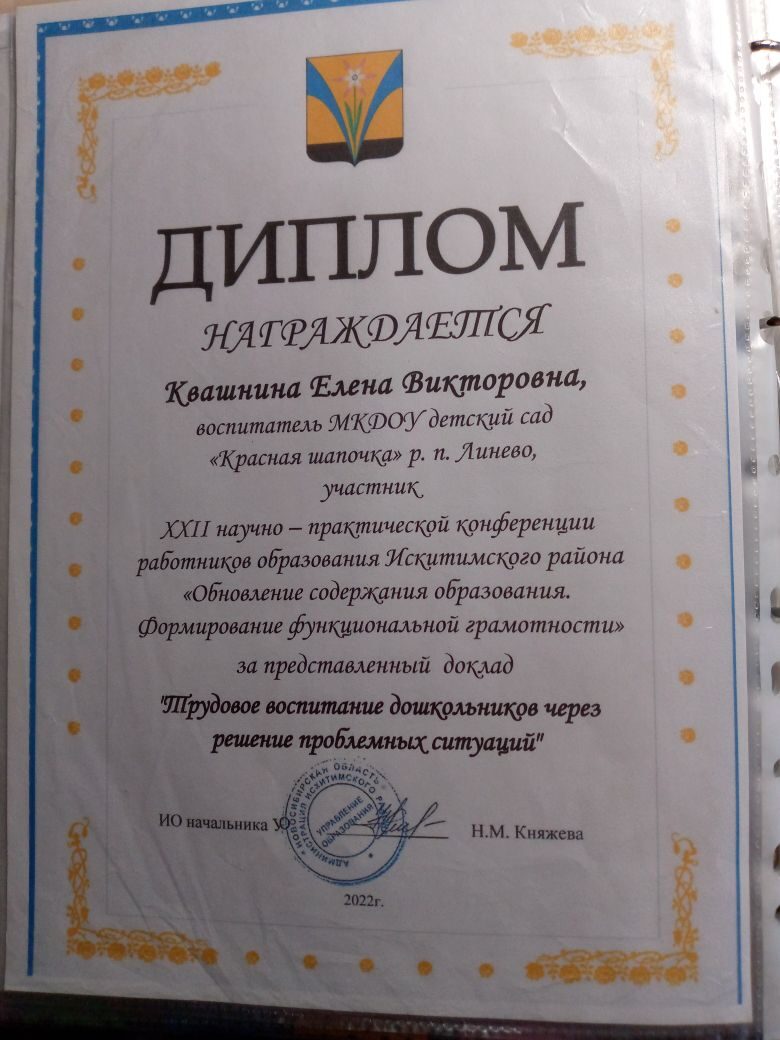 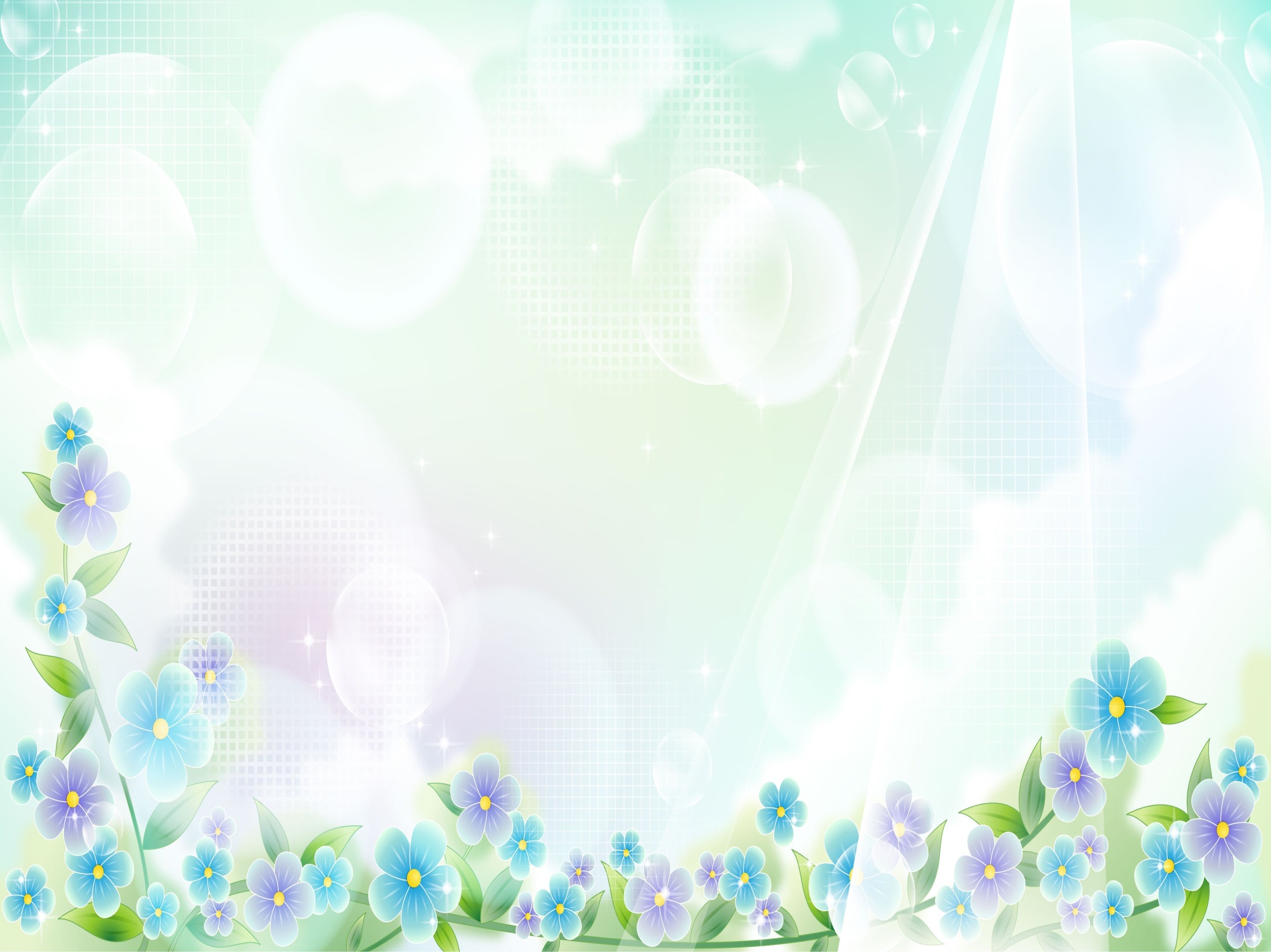 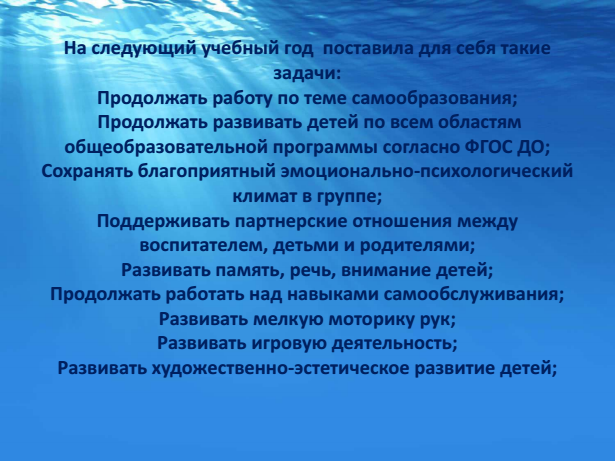 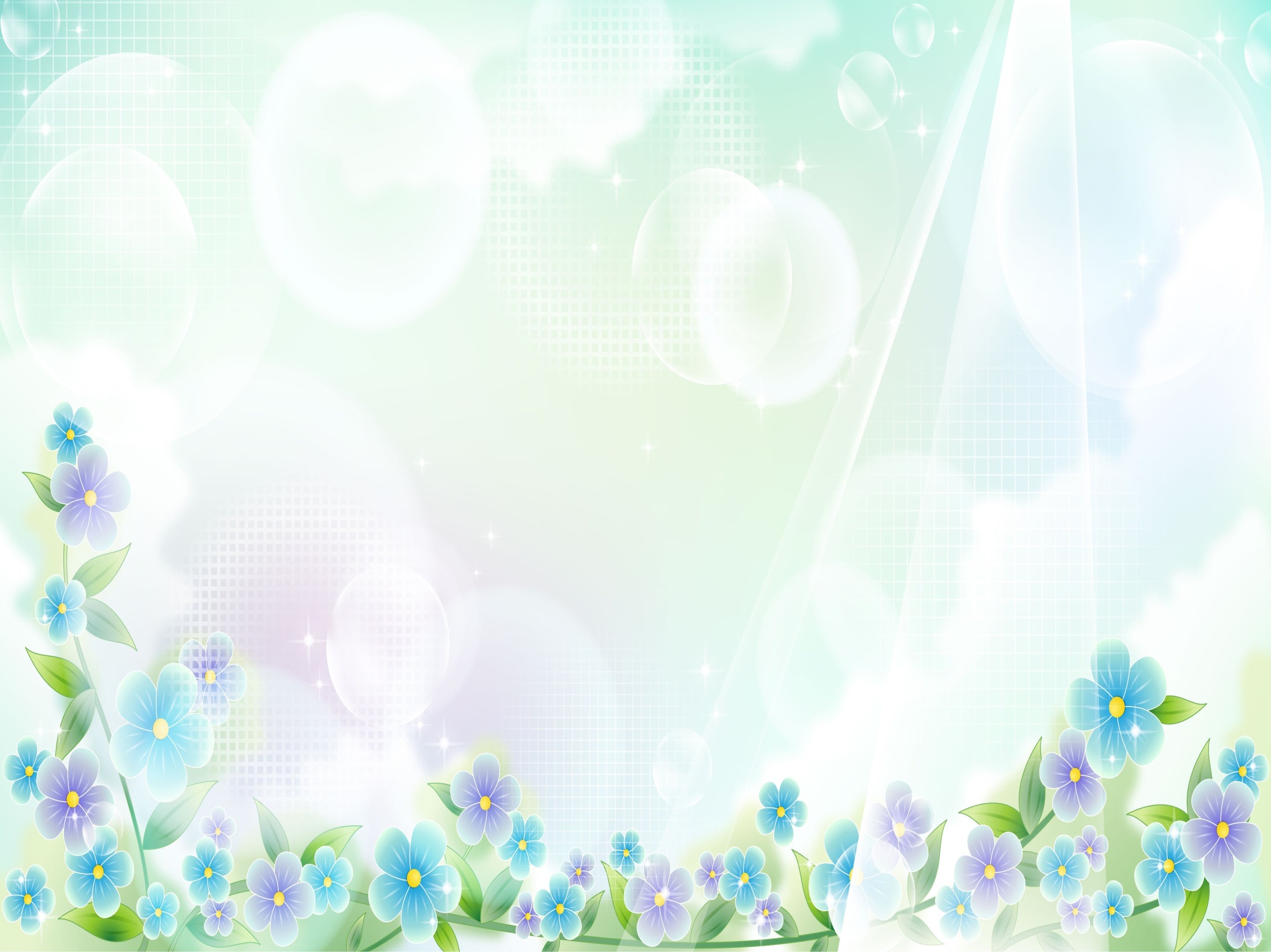 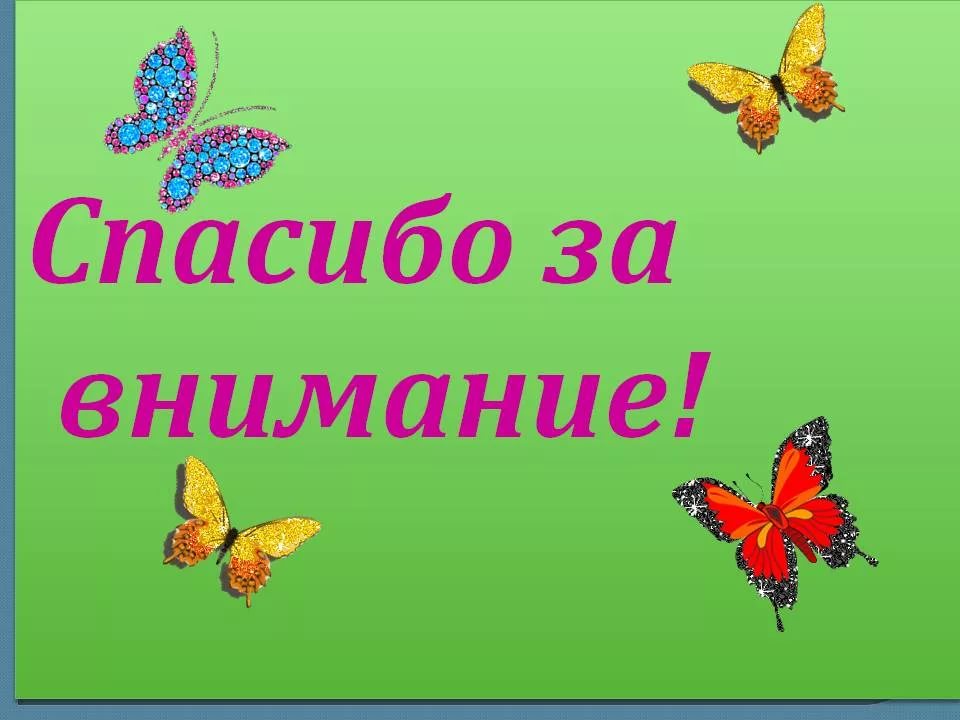